Go Mobile with C#, Visual Studio, and Xamarin
DEV-B217
James Montemagno
Developer Evangelist
Xamarin
Who is this guy?
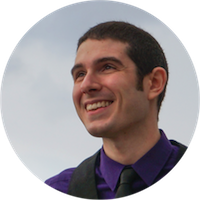 James Montemagno
Developer Evangelist, Xamarin
@JamesMontemagno 

motzcod.es
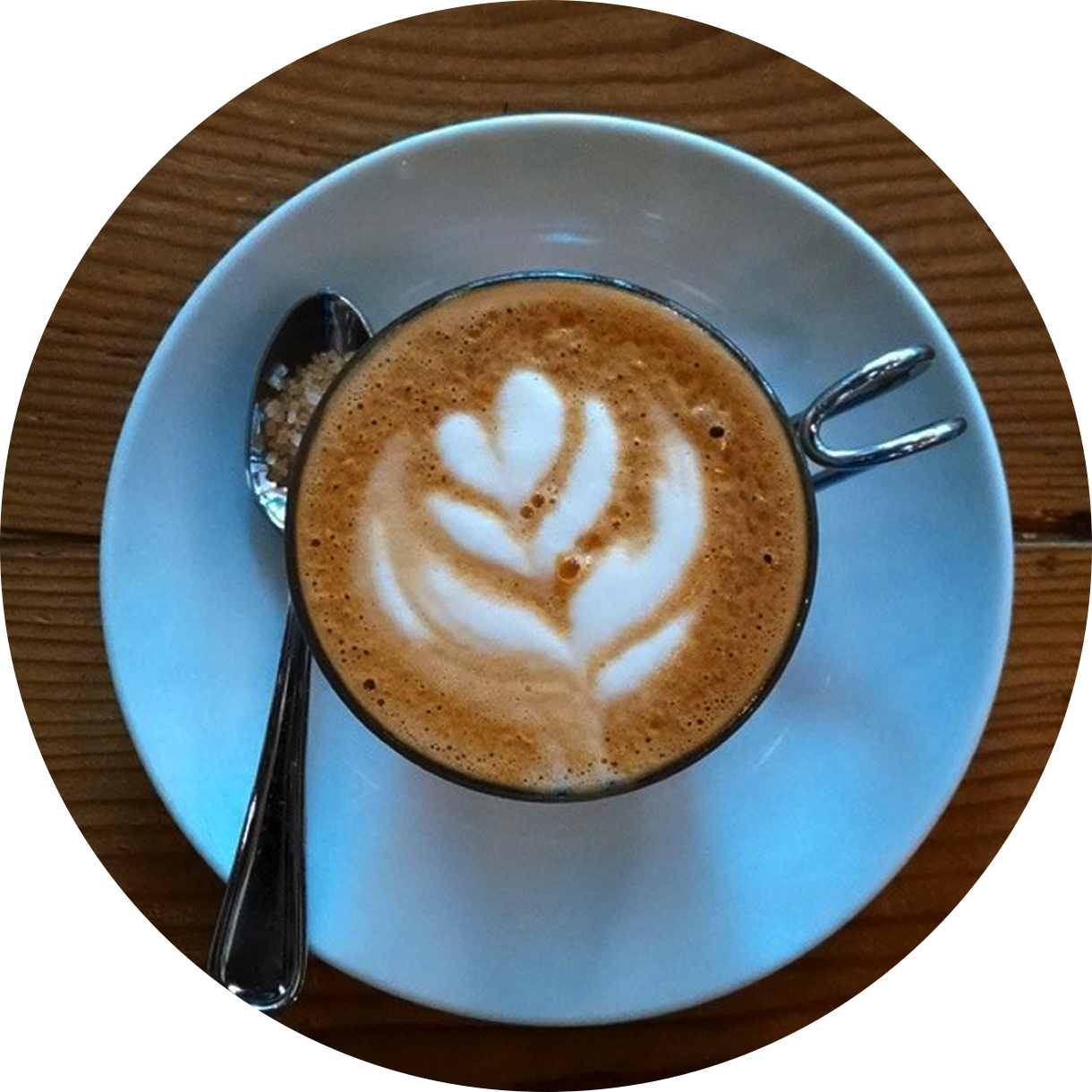 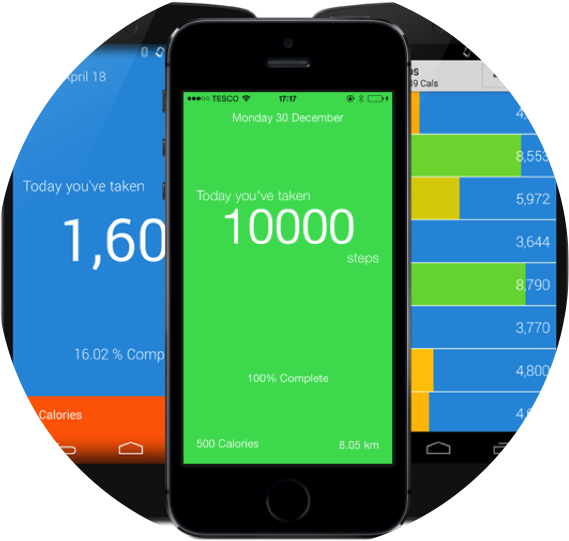 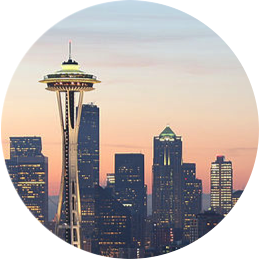 MyStepCounterApp.com
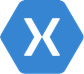 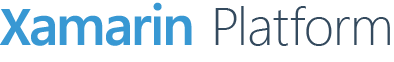 Platform
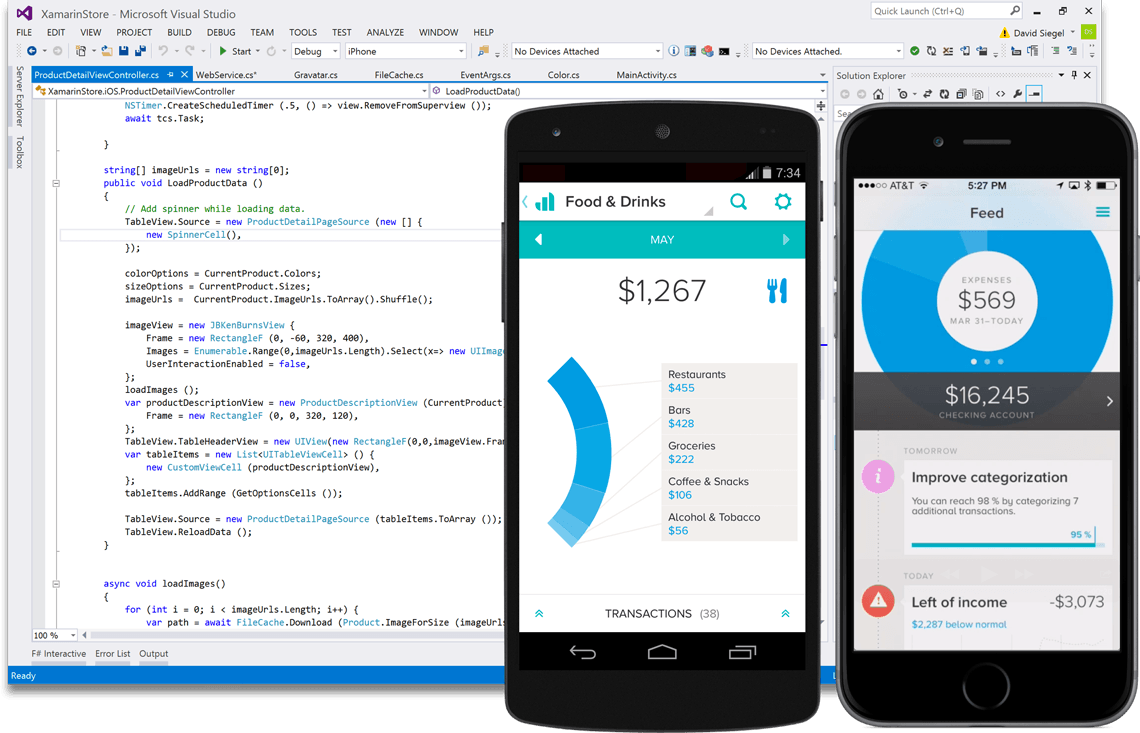 Create native iOS, Android, Mac and
Windows apps in Visual Studio and C#
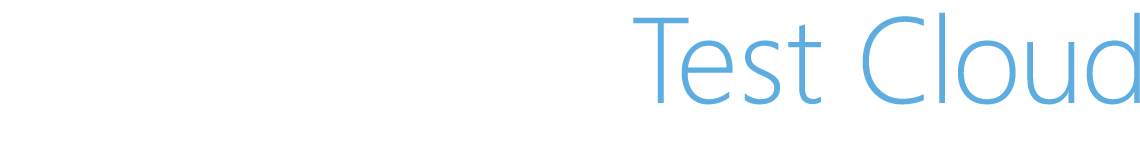 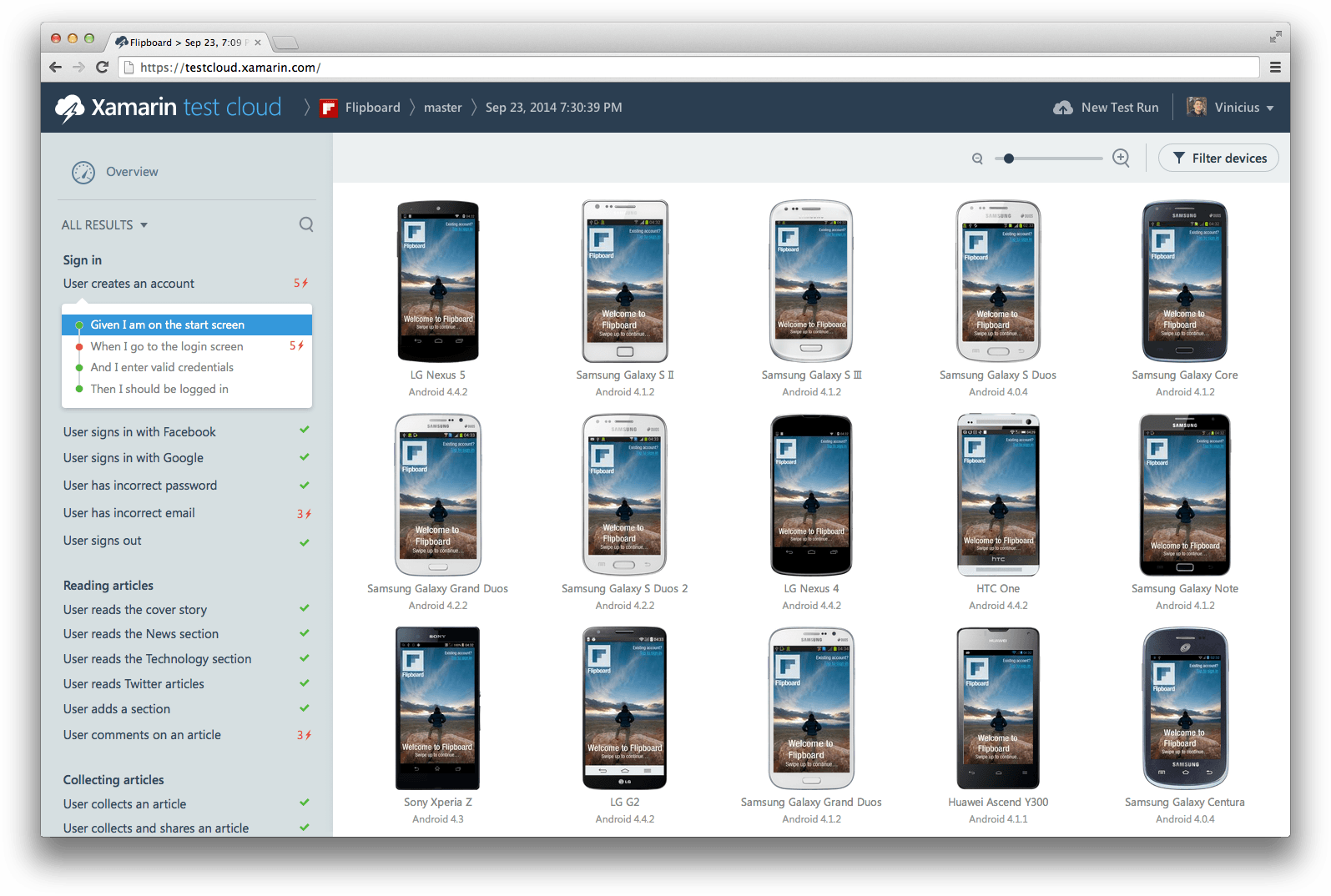 Automatically test your app on thousands of real devices in the cloud.
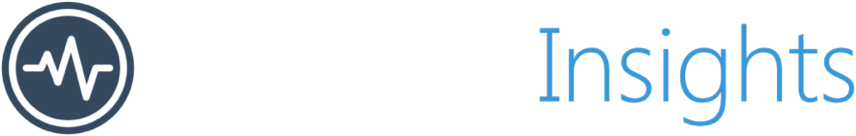 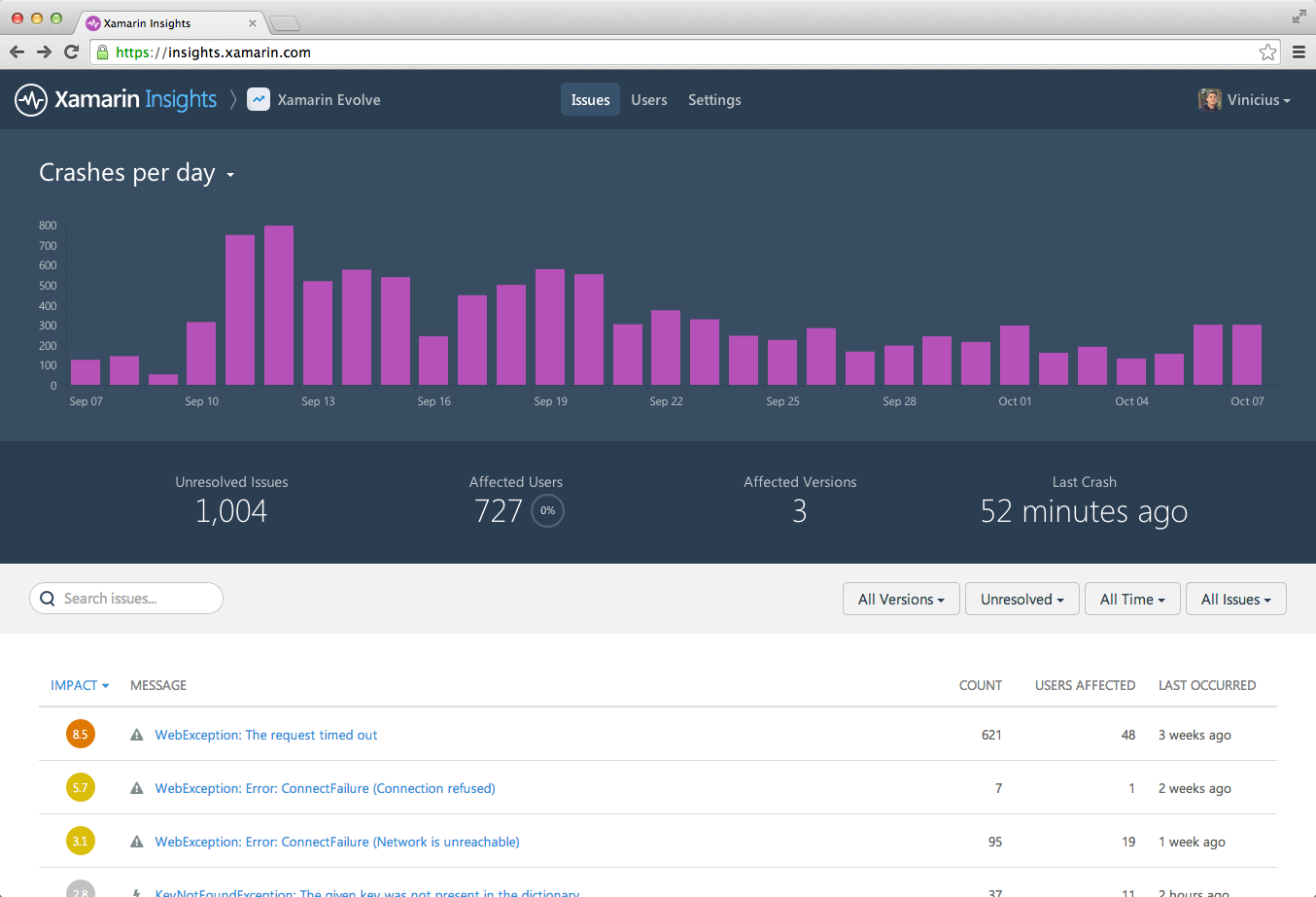 Real-time monitoring. Track crashes and exceptions to understand what is happening with live users
What is native?
?
?
?
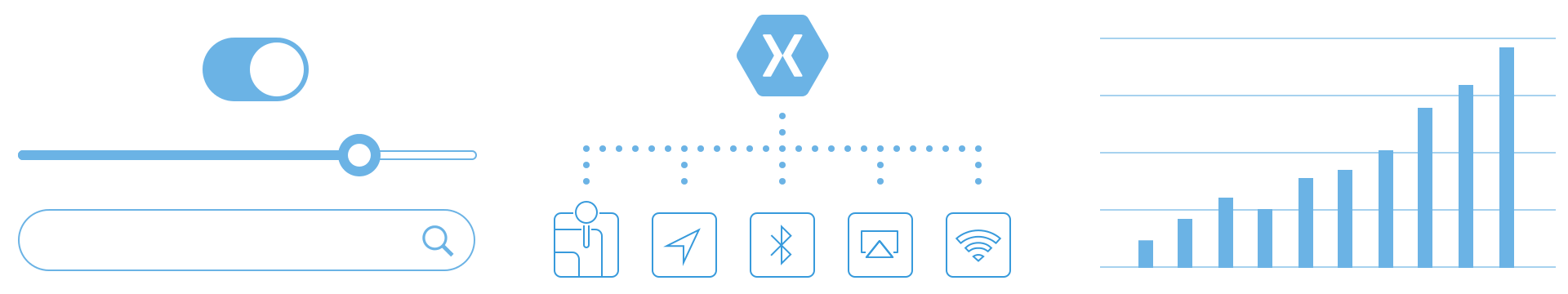 Native User Interfaces
Native Performance
Native API Access
Architecting Mobile Apps
The Silo Approach
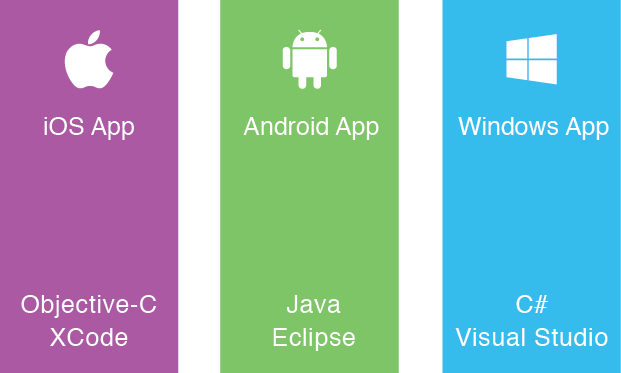 Build App
Multiple Times
Write-Once-Run-Anywhere Approach
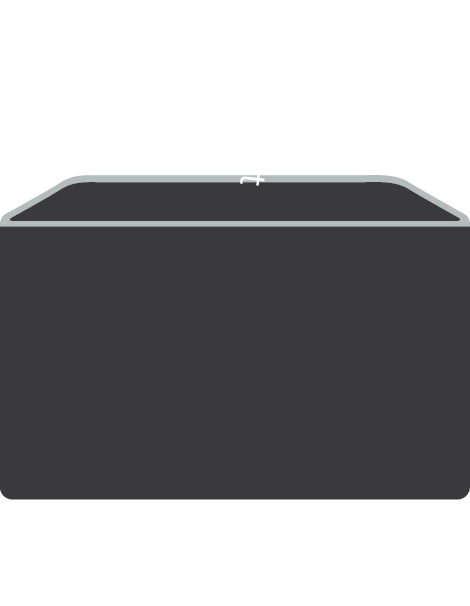 Lowest
Common
Denominator
Black box
Xamarin’s Unique Approach
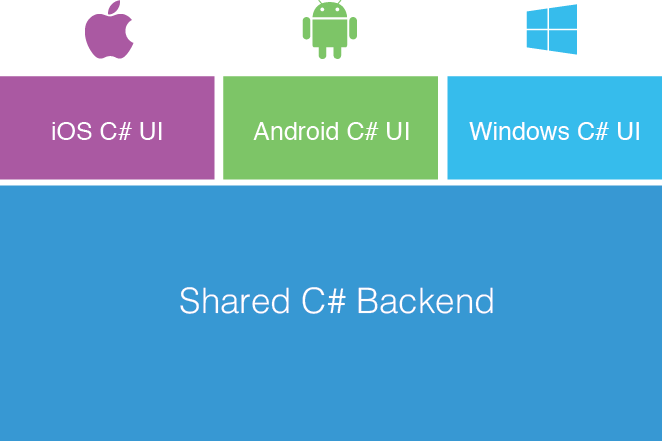 Native with Code Sharing
How Xamarin Works
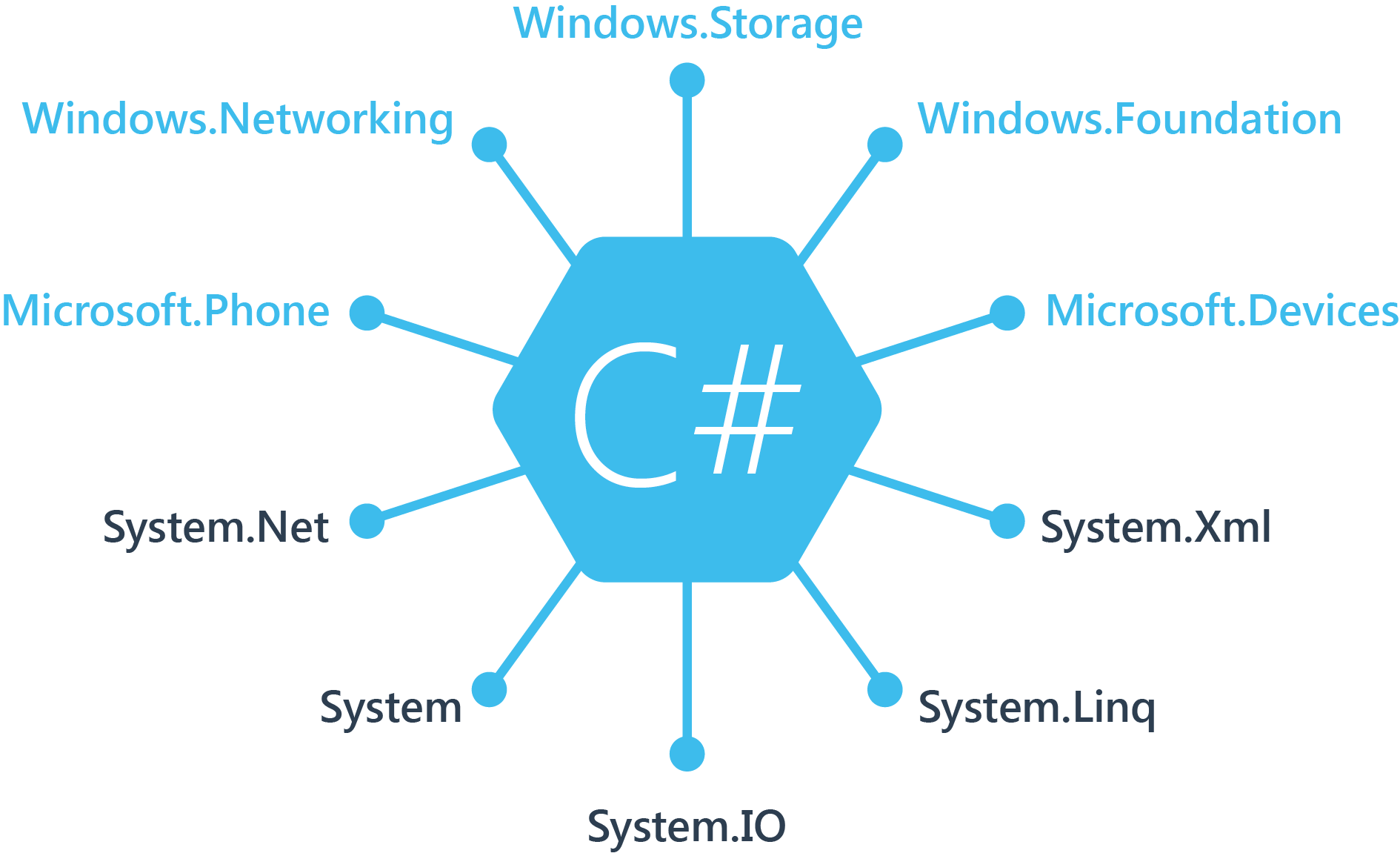 Windows APIs
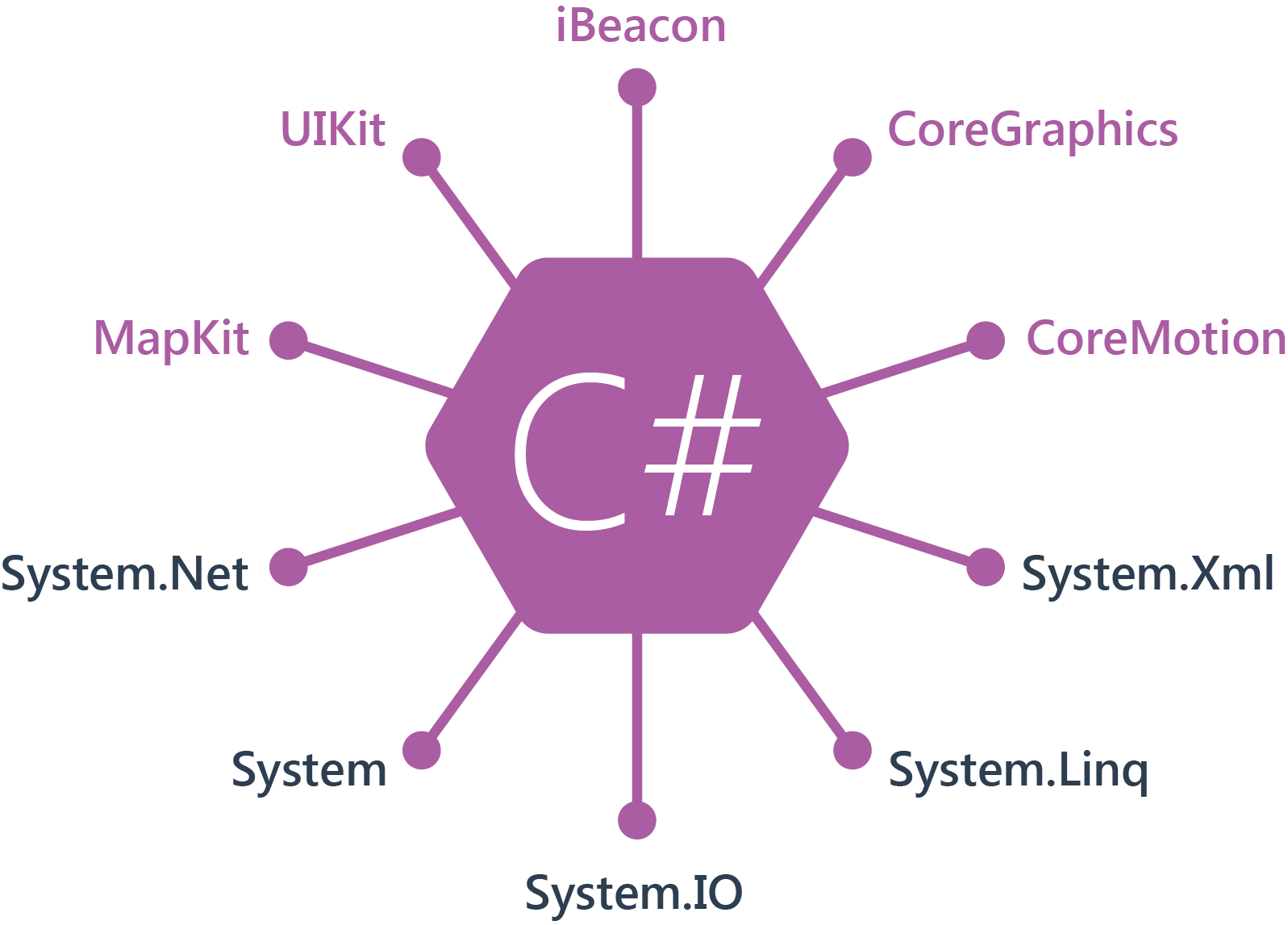 iOS
 
100% APIs Coverage
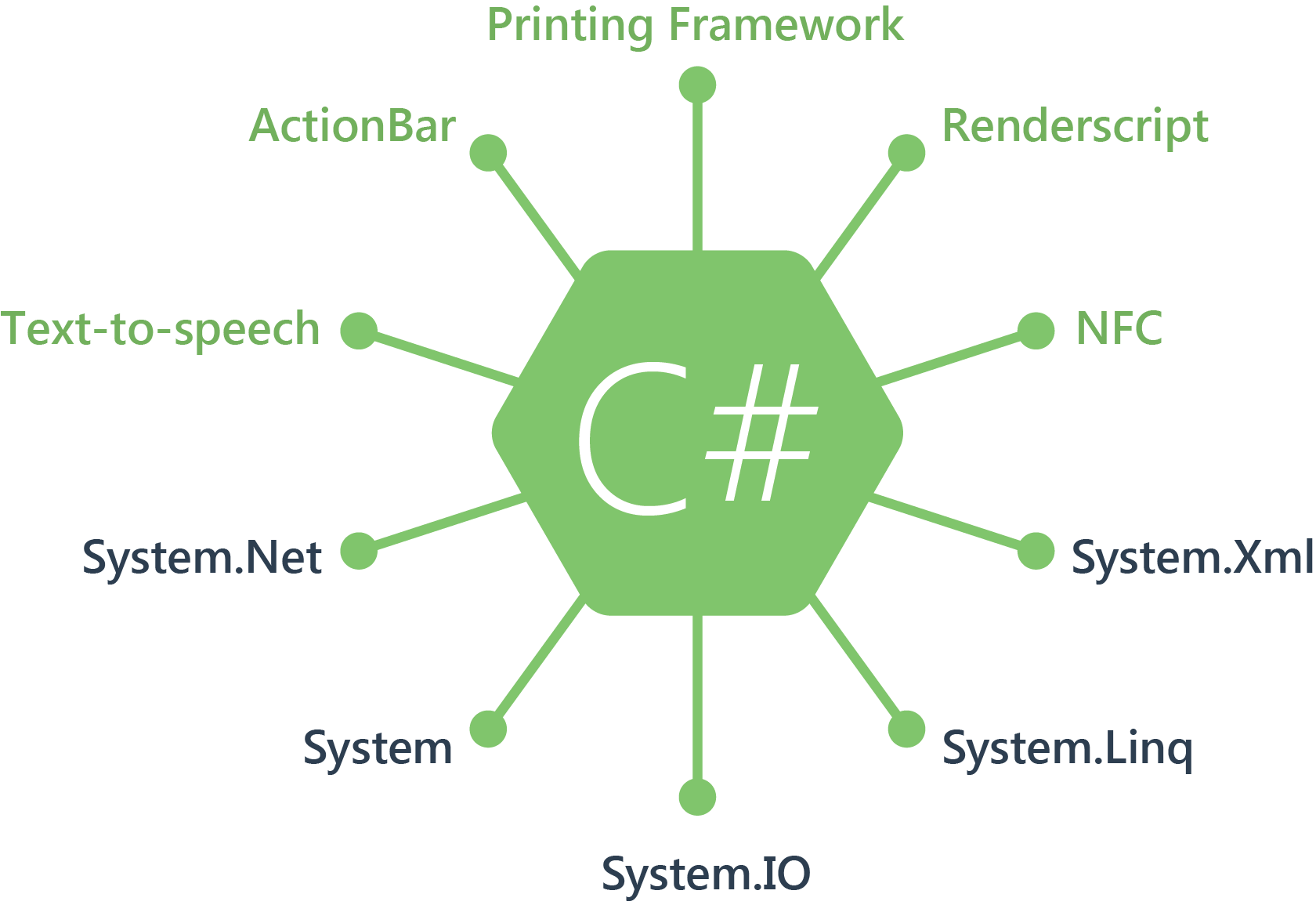 Android
 
100% APIs Coverage
Native Performance
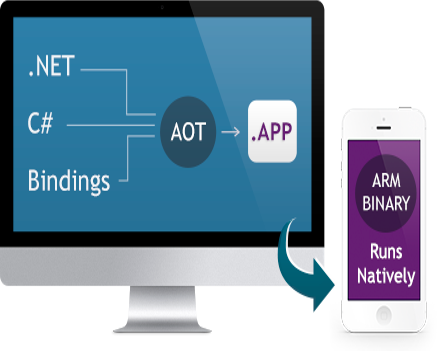 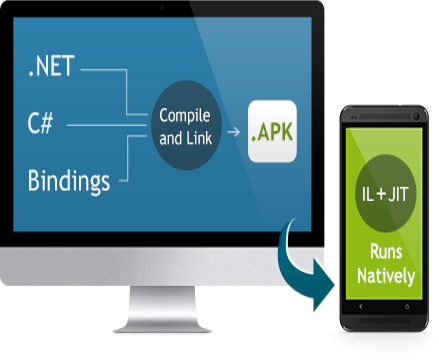 Xamarin.iOS does full Ahead Of Time (AOT) compilation to produce an ARM binary for Apple’s App Store.
Xamarin.Android takes advantage of Just In Time (JIT) compilation on the Android device.
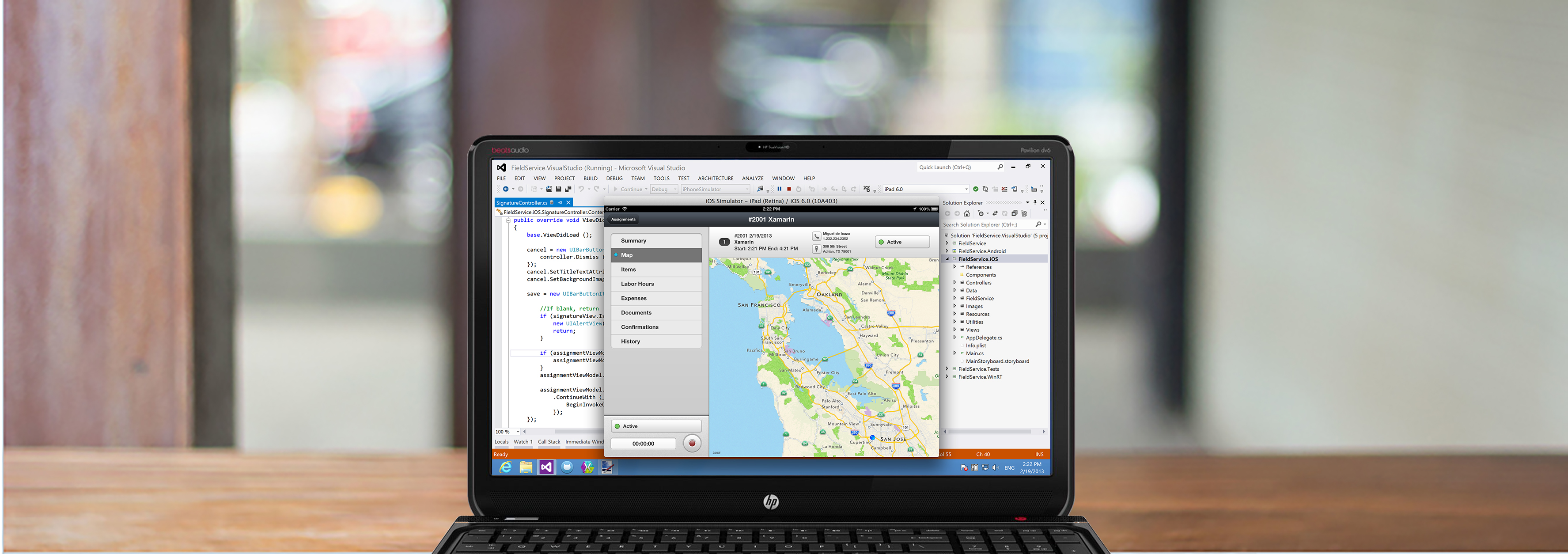 Anything you can do in Objective-C, Swift, or Java can be done in C# in Visual Studio with Xamarin.
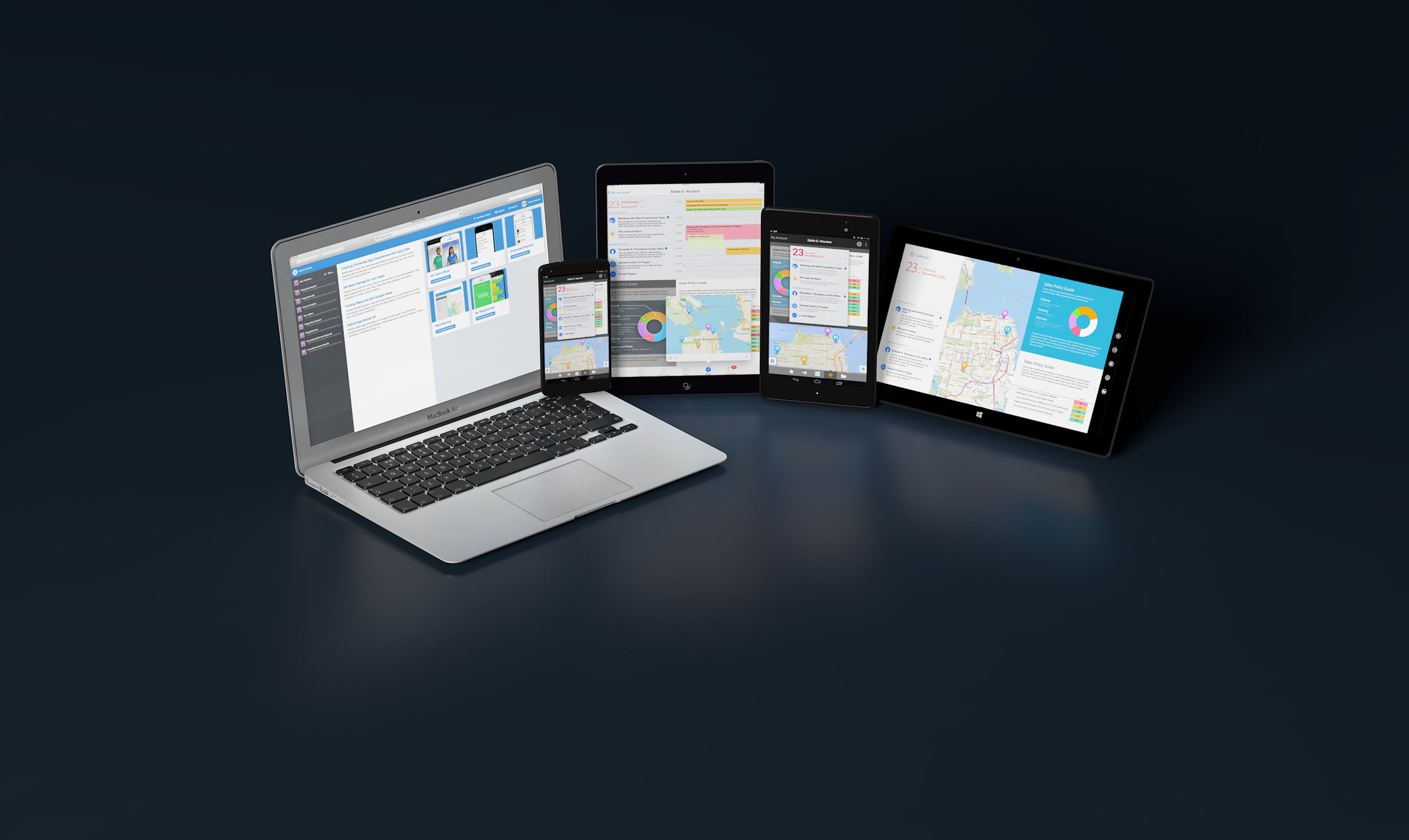 C# Runs on 2.6 Billion Devices
Always Up-to-Date
Track record of offering same-day support:
iOS 5, iOS 6, iOS 7, iOS 7.1, iOS 8
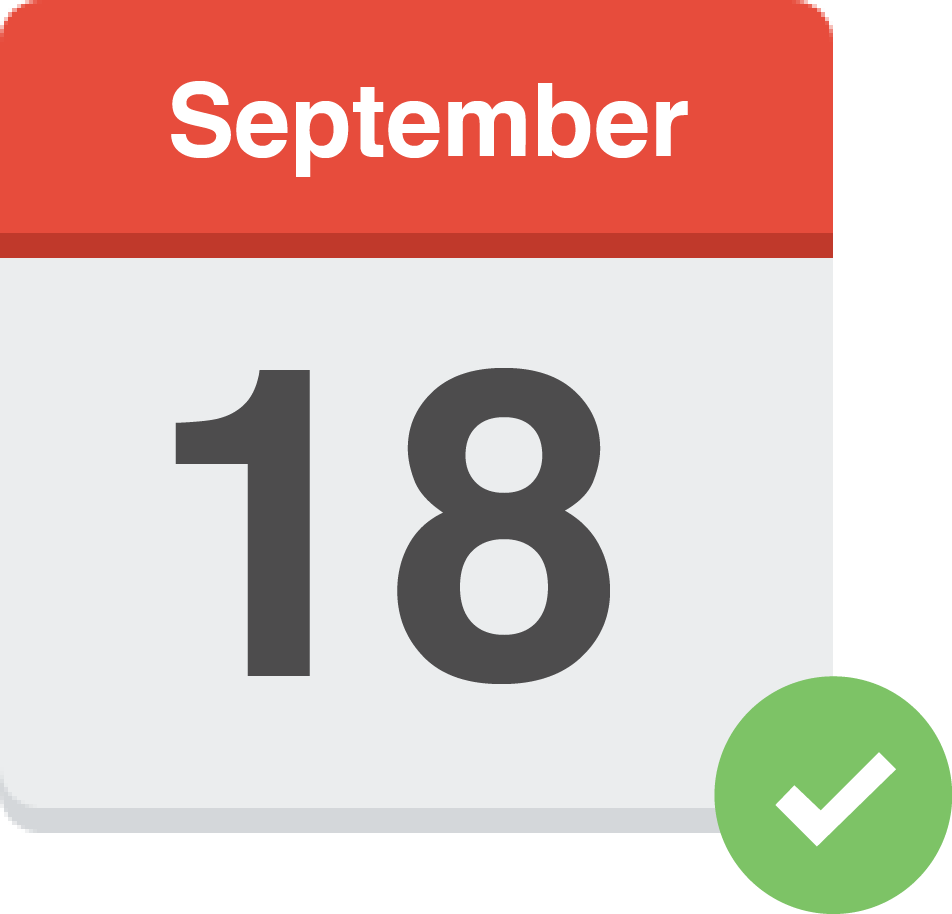 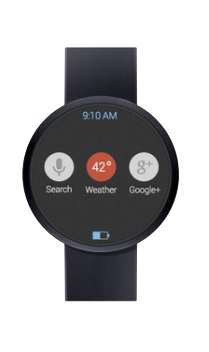 Full support for:
Google Glass, Android Wear, Amazon Fire TV
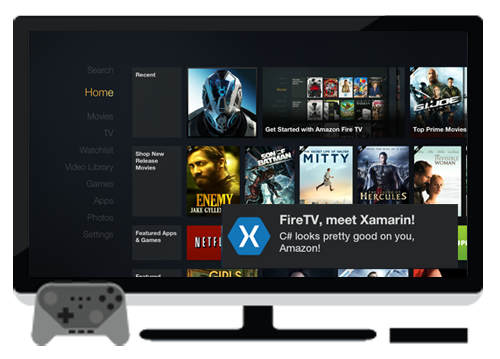 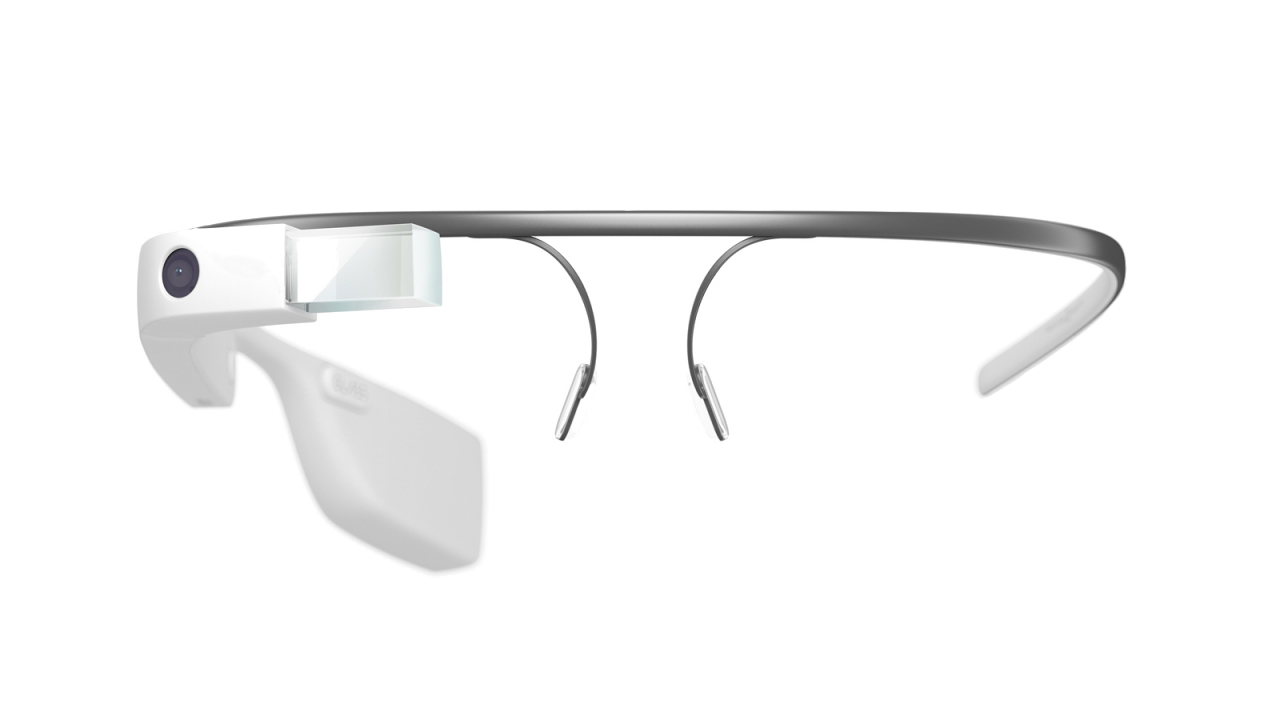 iOS & Android Development in Visual Studio
Demo
Platform Importance
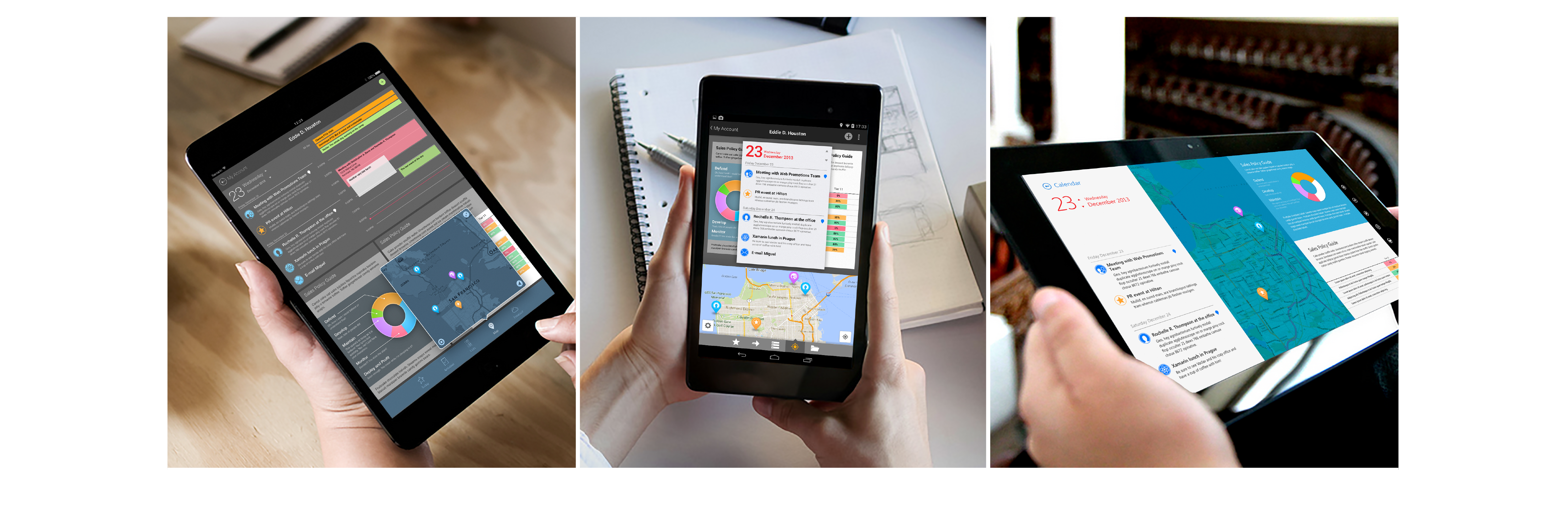 More Platforms. More Customers
Platform Importance to Developers
Platform Importance to Developers
Platform Importance to Developers
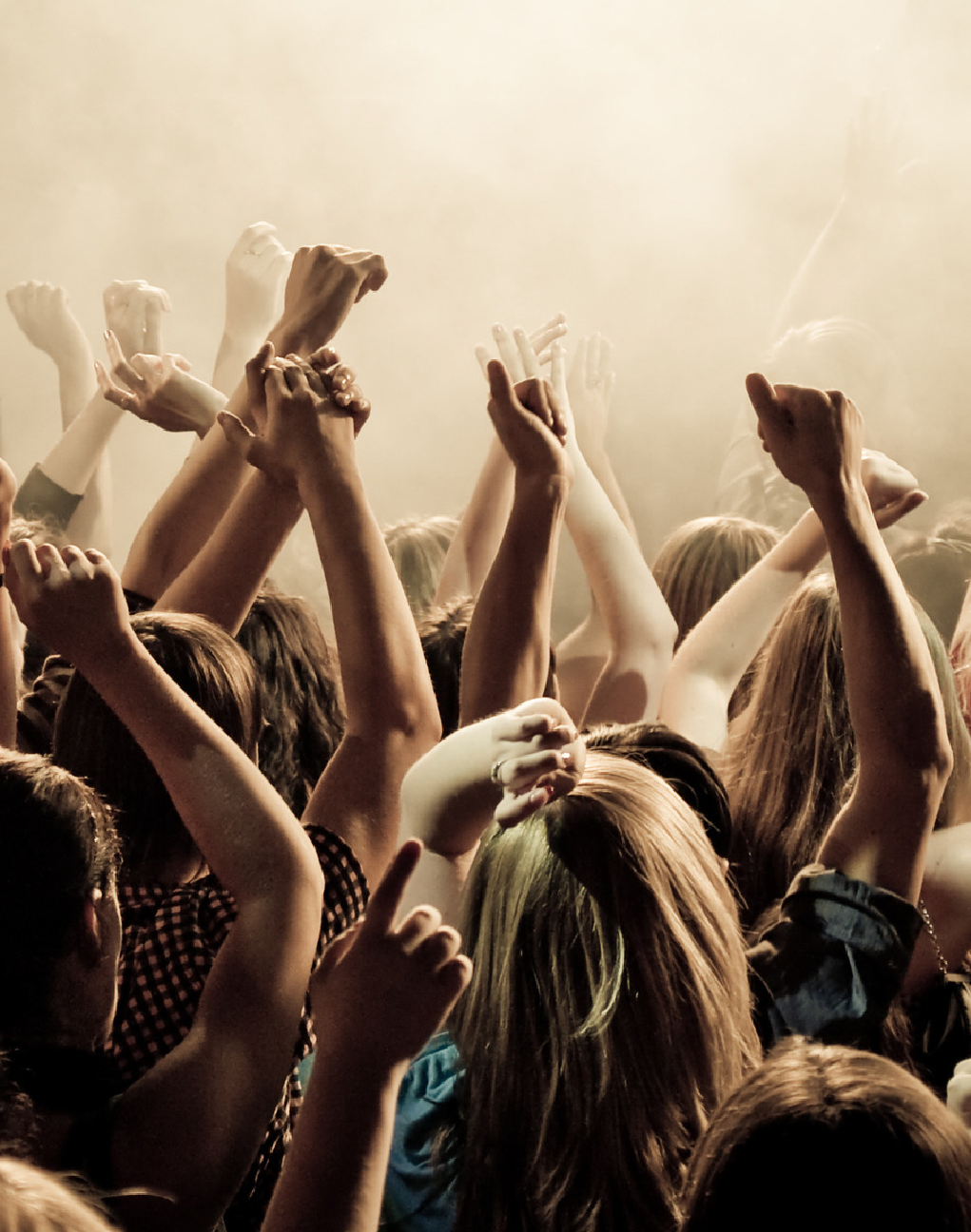 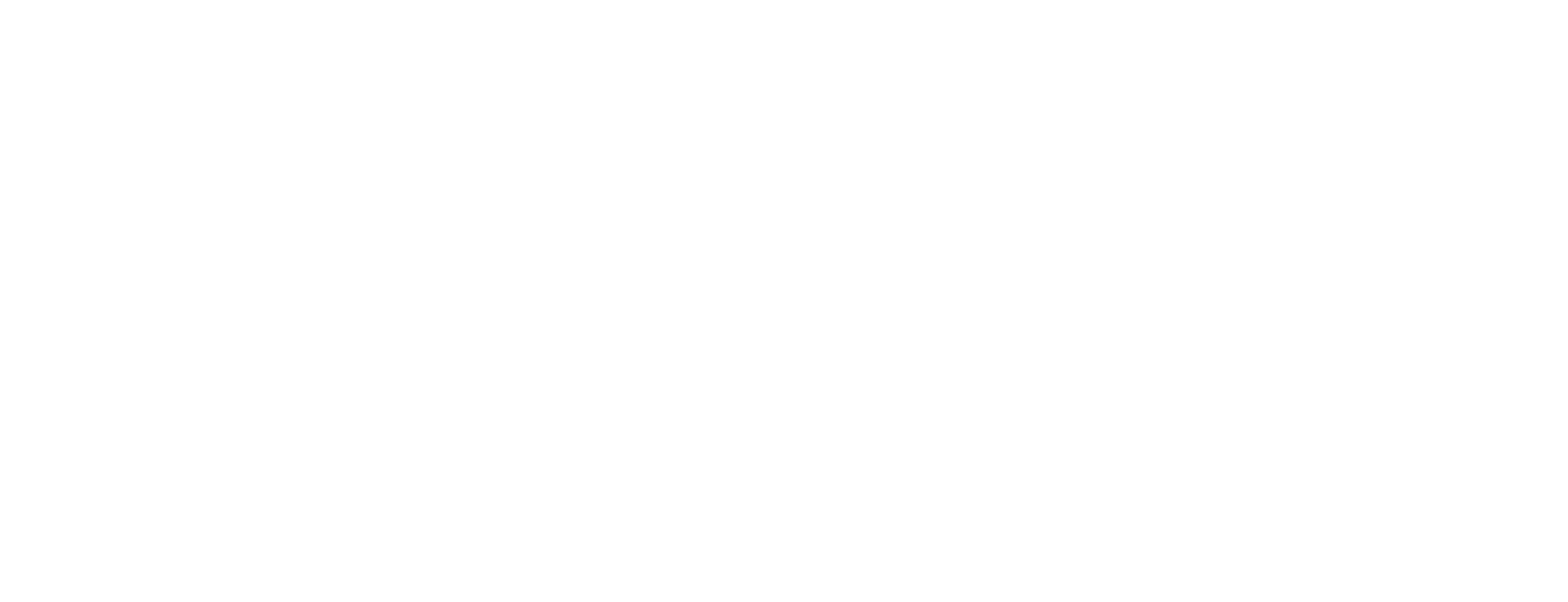 Sharing 50,000+ Lines of Code
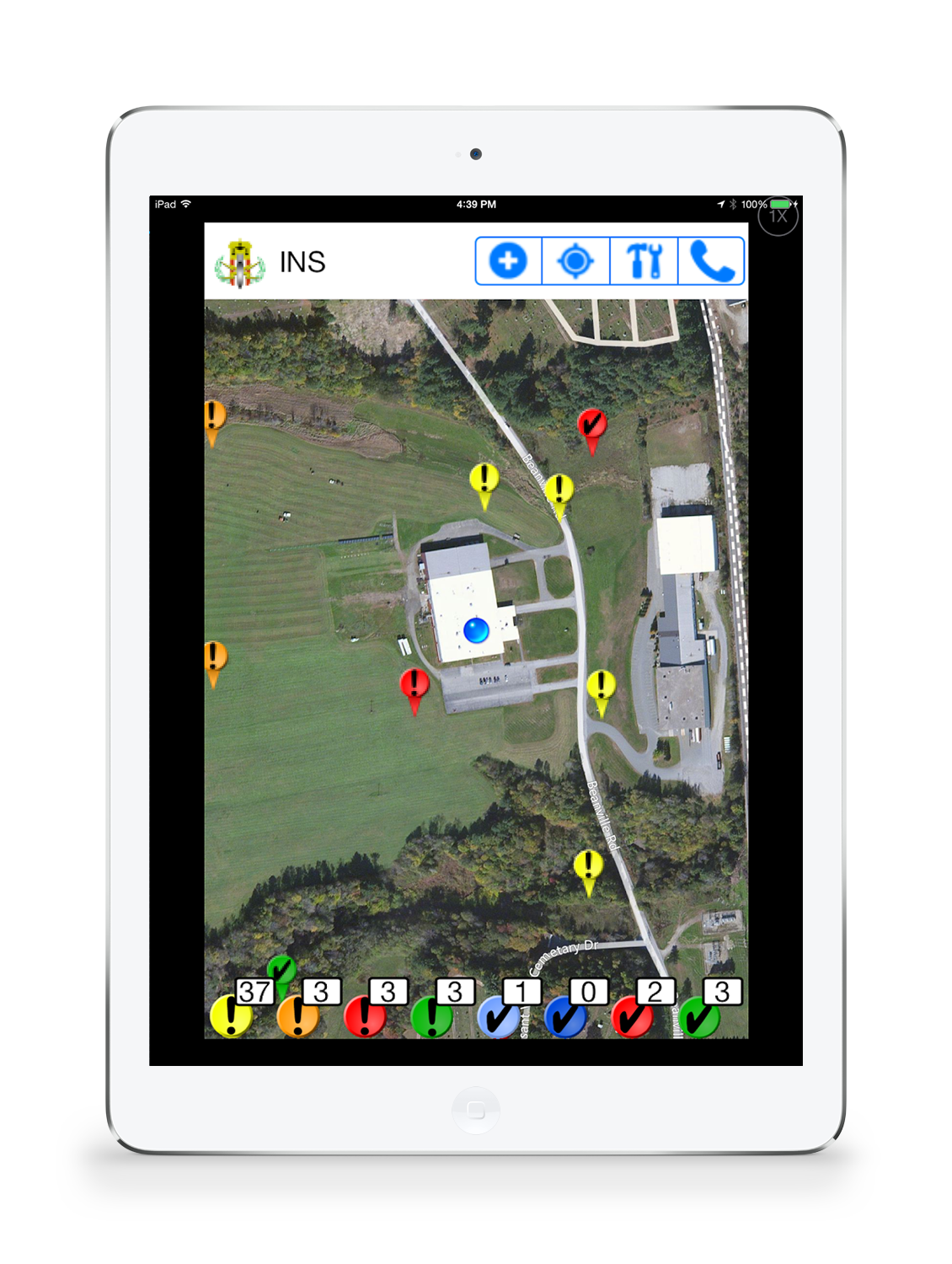 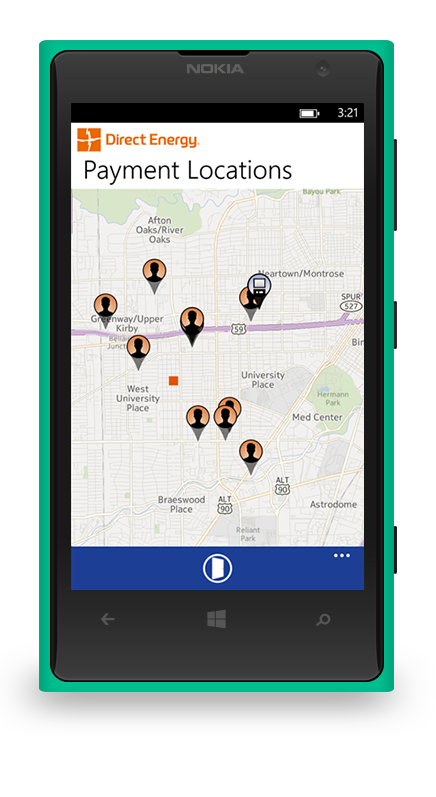 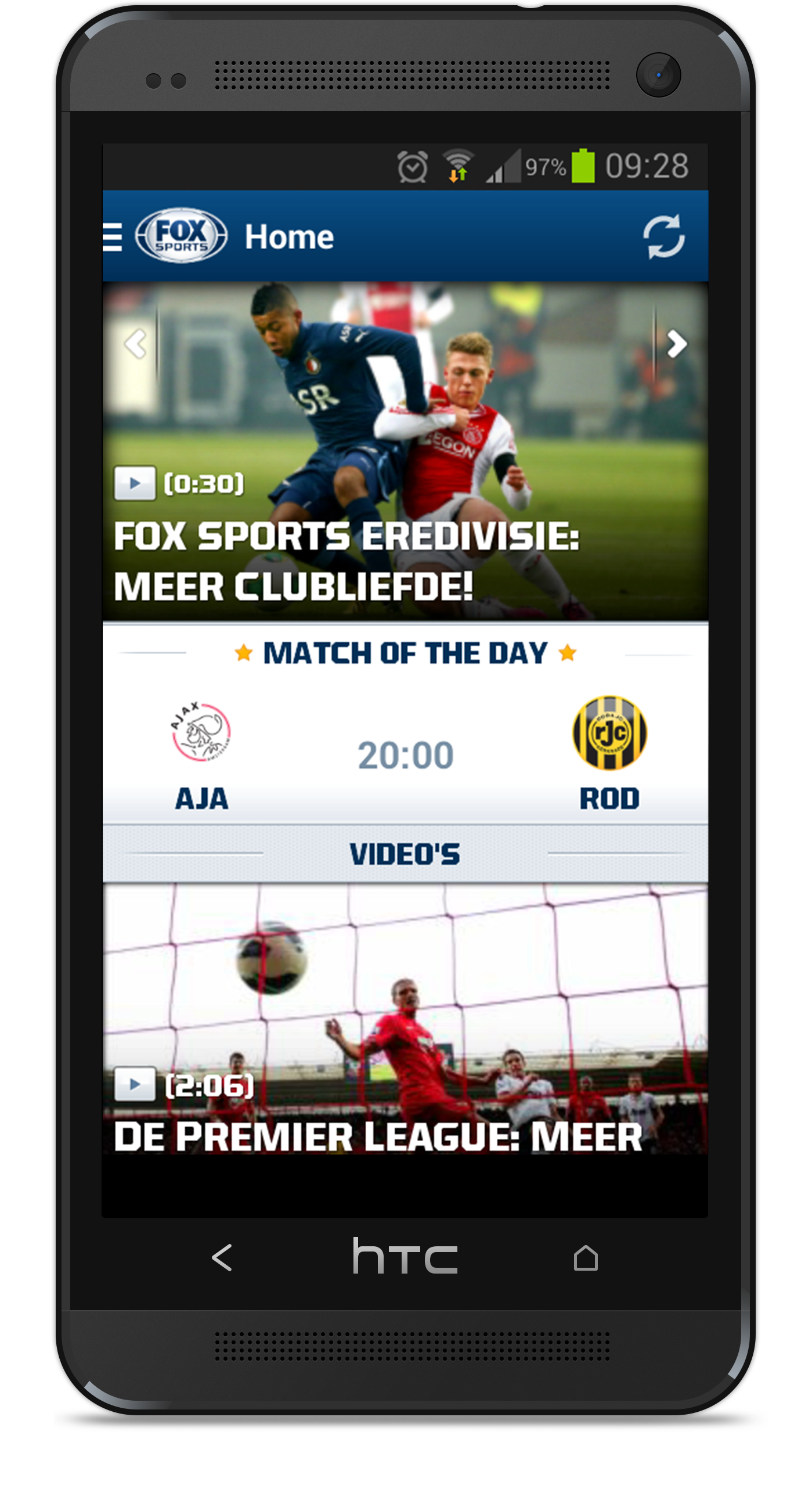 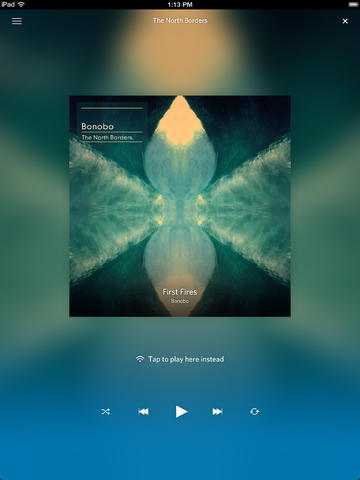 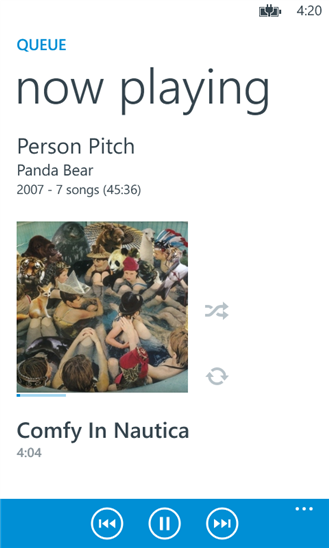 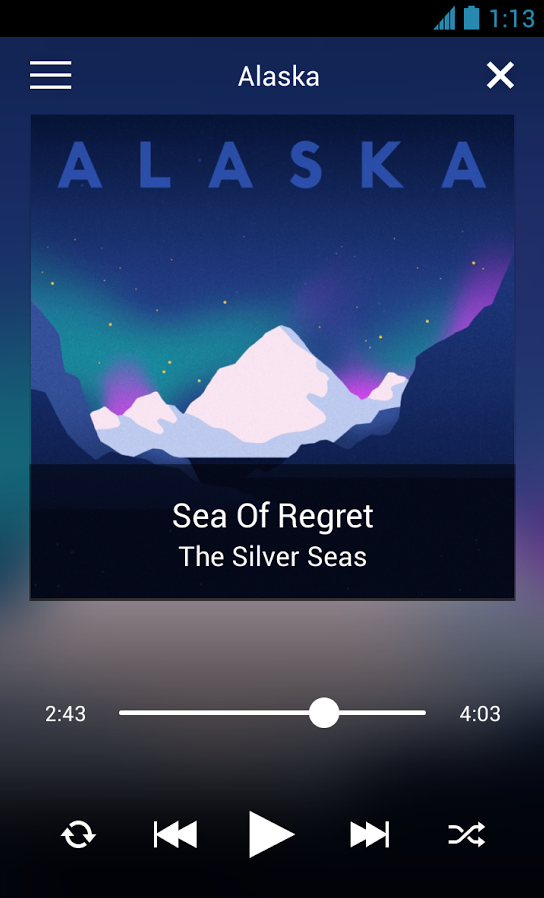 Focus on Feature-parity
Focus on User Experience
Focus on Award Winning Mobile Apps
“Xamarin offers the best of all worlds. We deliver high performance, native apps that, until Xamarin, were only possible with Objective-C and Java. Sharing over 50,000 lines of code across platforms gives us more time to spend on great user experiences.”
Matt Crocker
Director of Client Engineering, Rdio
Code Sharing
Portable Class Libraries
1 Assembly
Multiple Platforms
Including:

Xamarin.iOS
Xamarin.Android
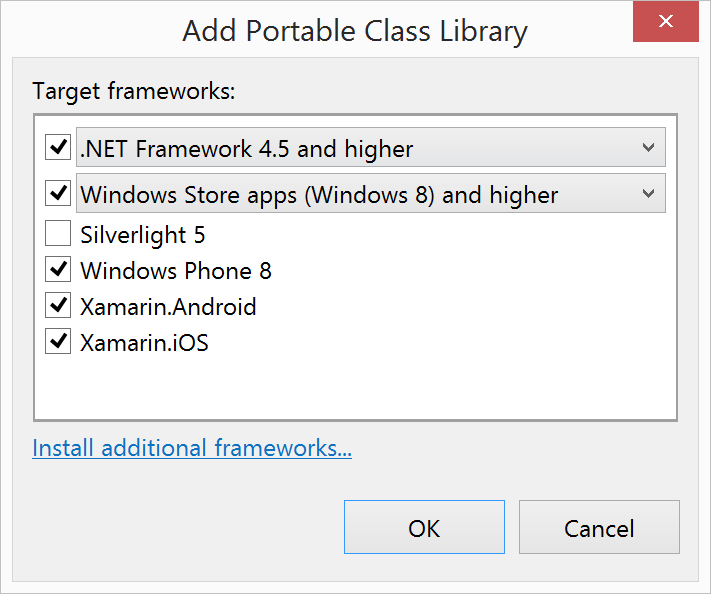 NuGet
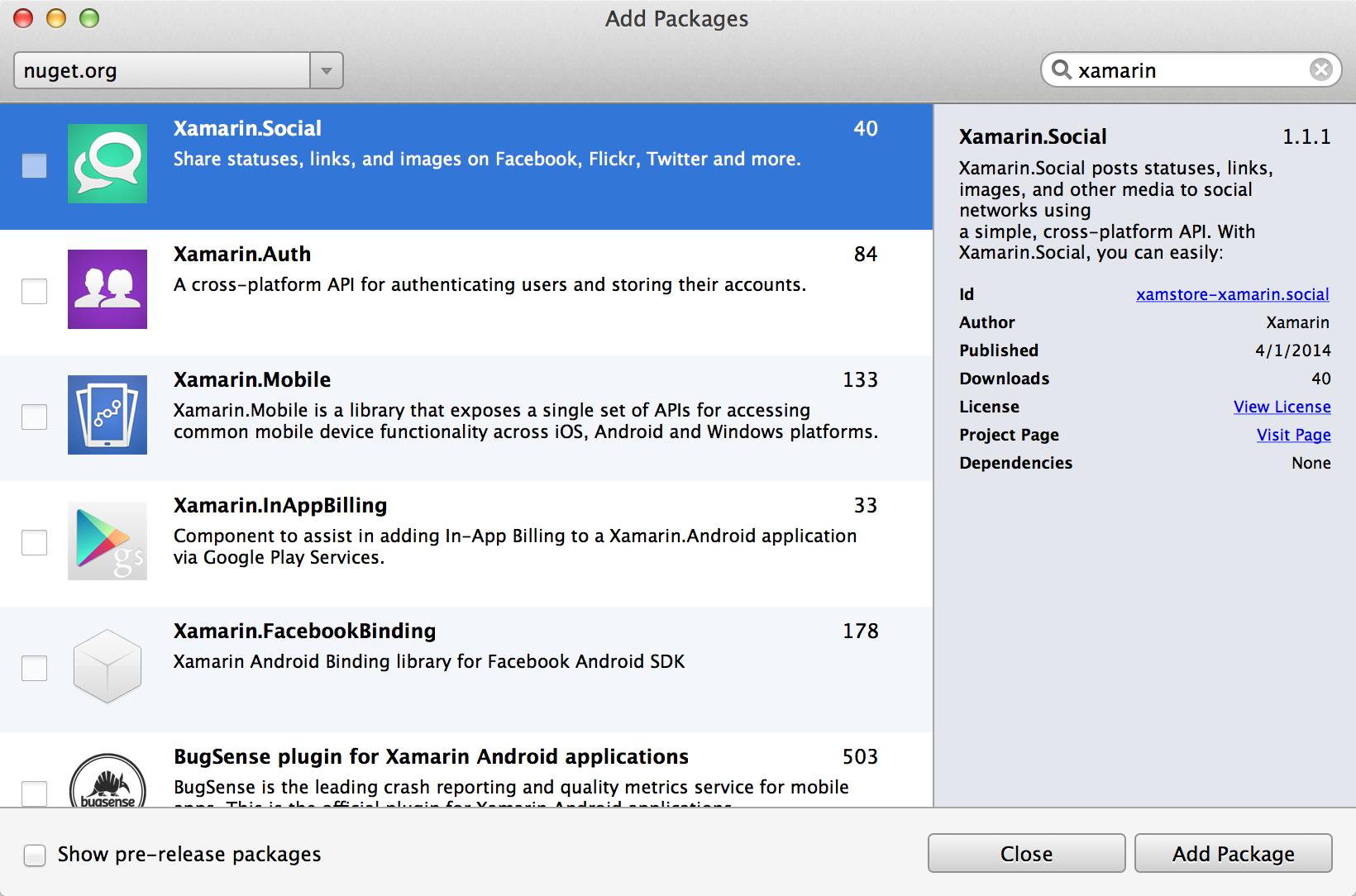 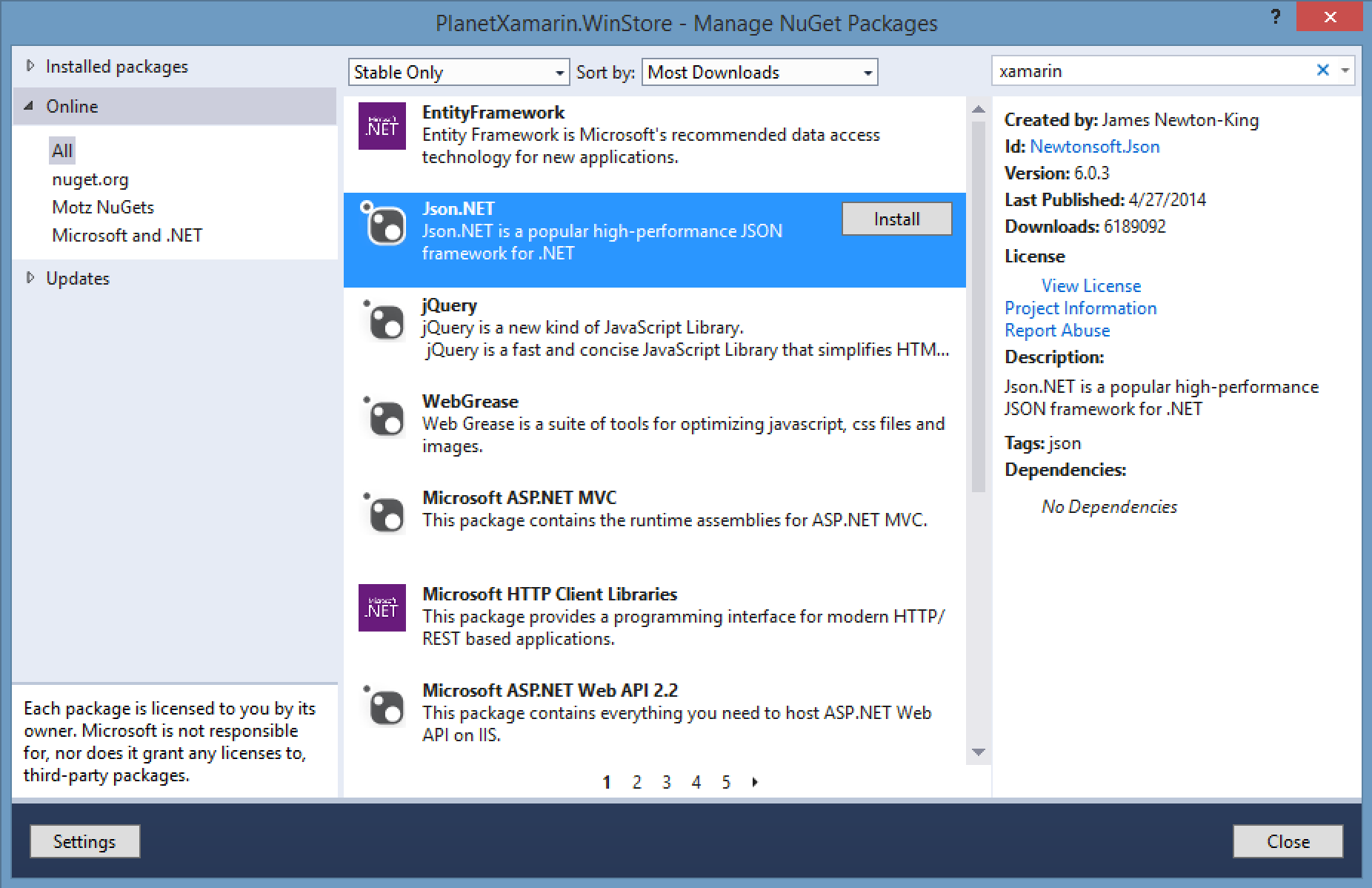 Shared Projects
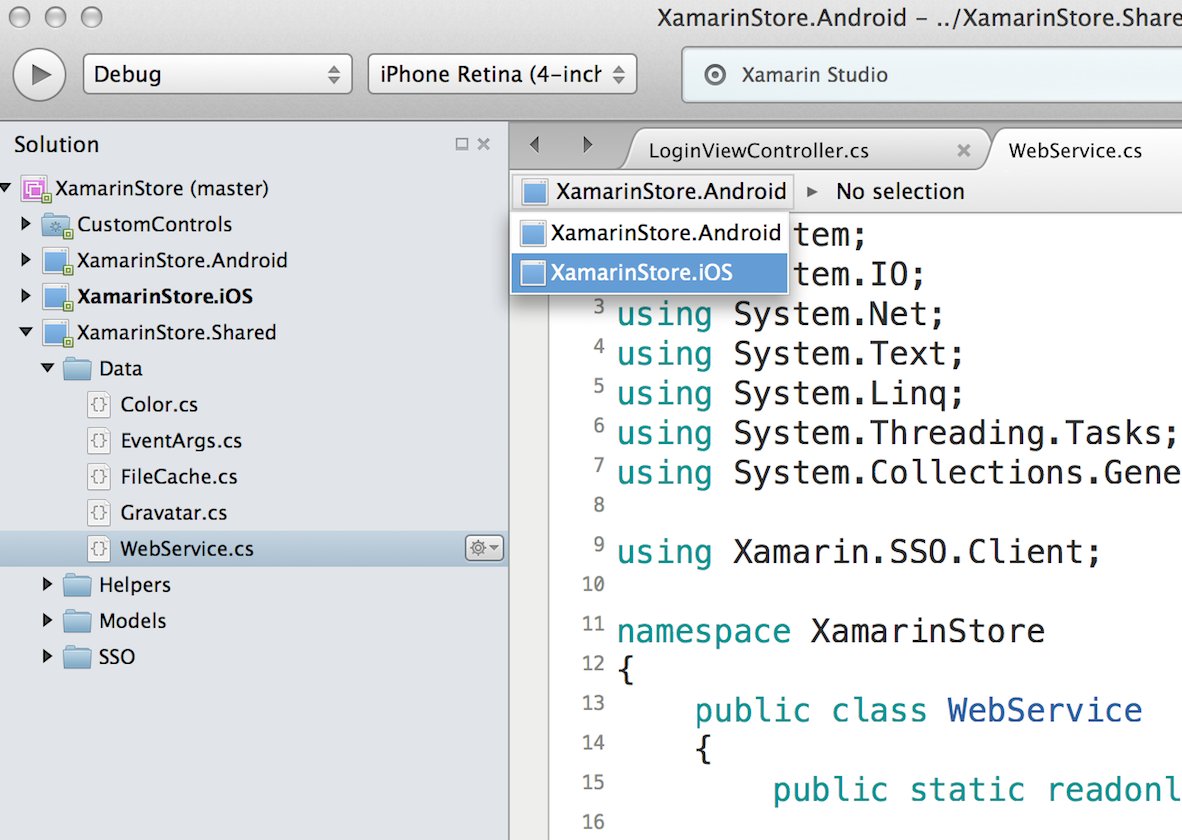 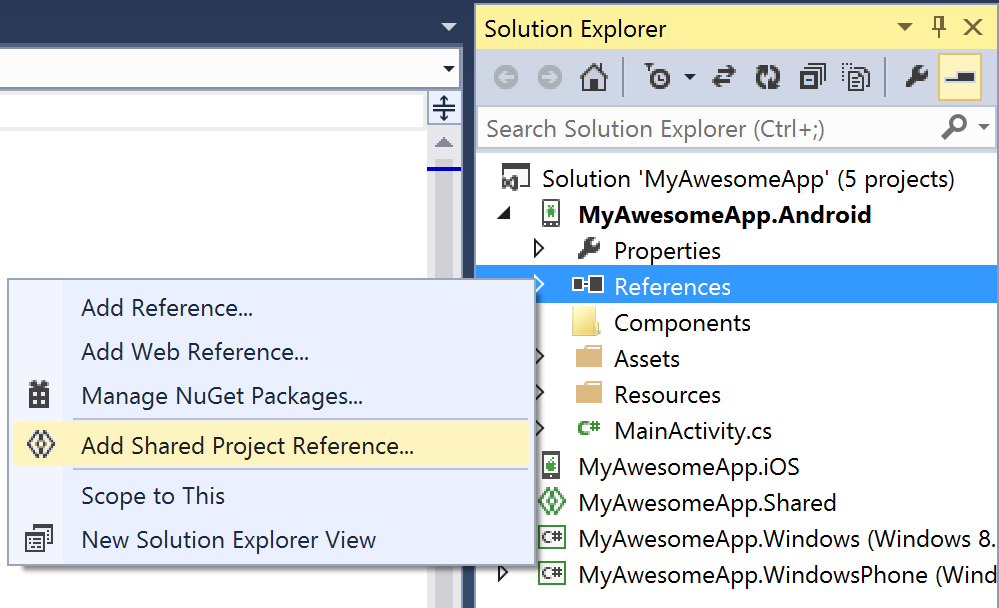 Code Sharing Stats
Touch Draw
Calca
iCircuit
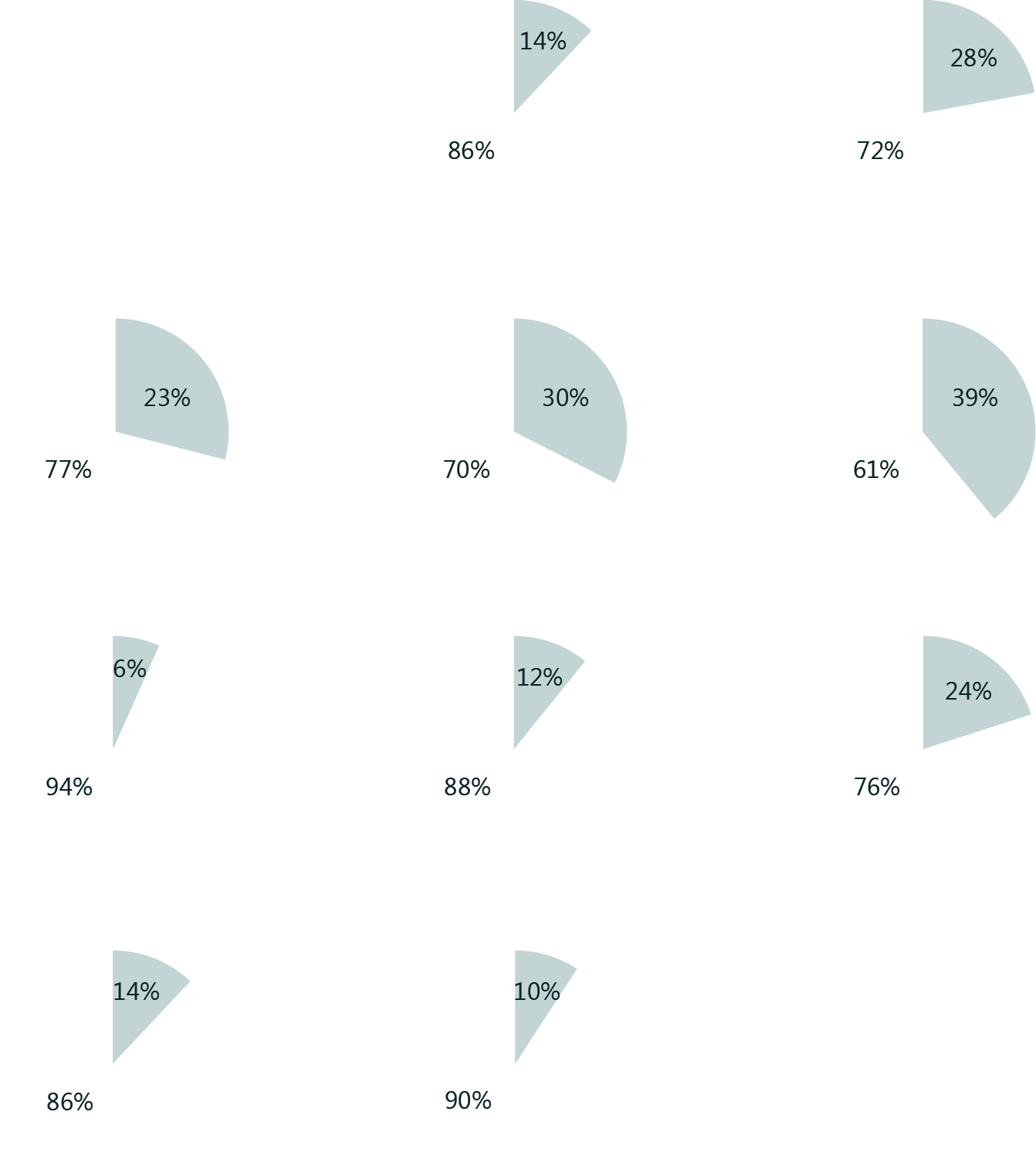 Android
iOS
Mac
Windows Phone
Code Sharing Strategies with Xamarin
Demo
Get your free C# ShirtXamarin.com/Shirt
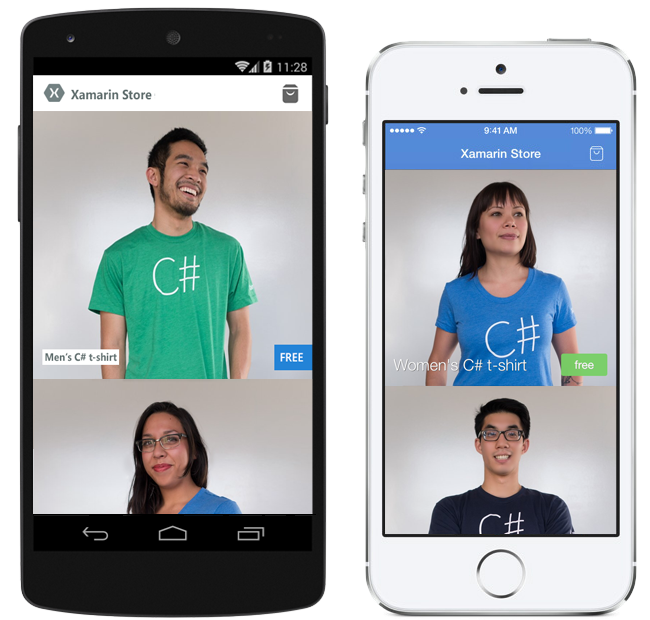 What about the UI?
Meet Xamarin.Forms

Build native UIs for iOS, Android and Windows Phone from a single, shared C# codebase.
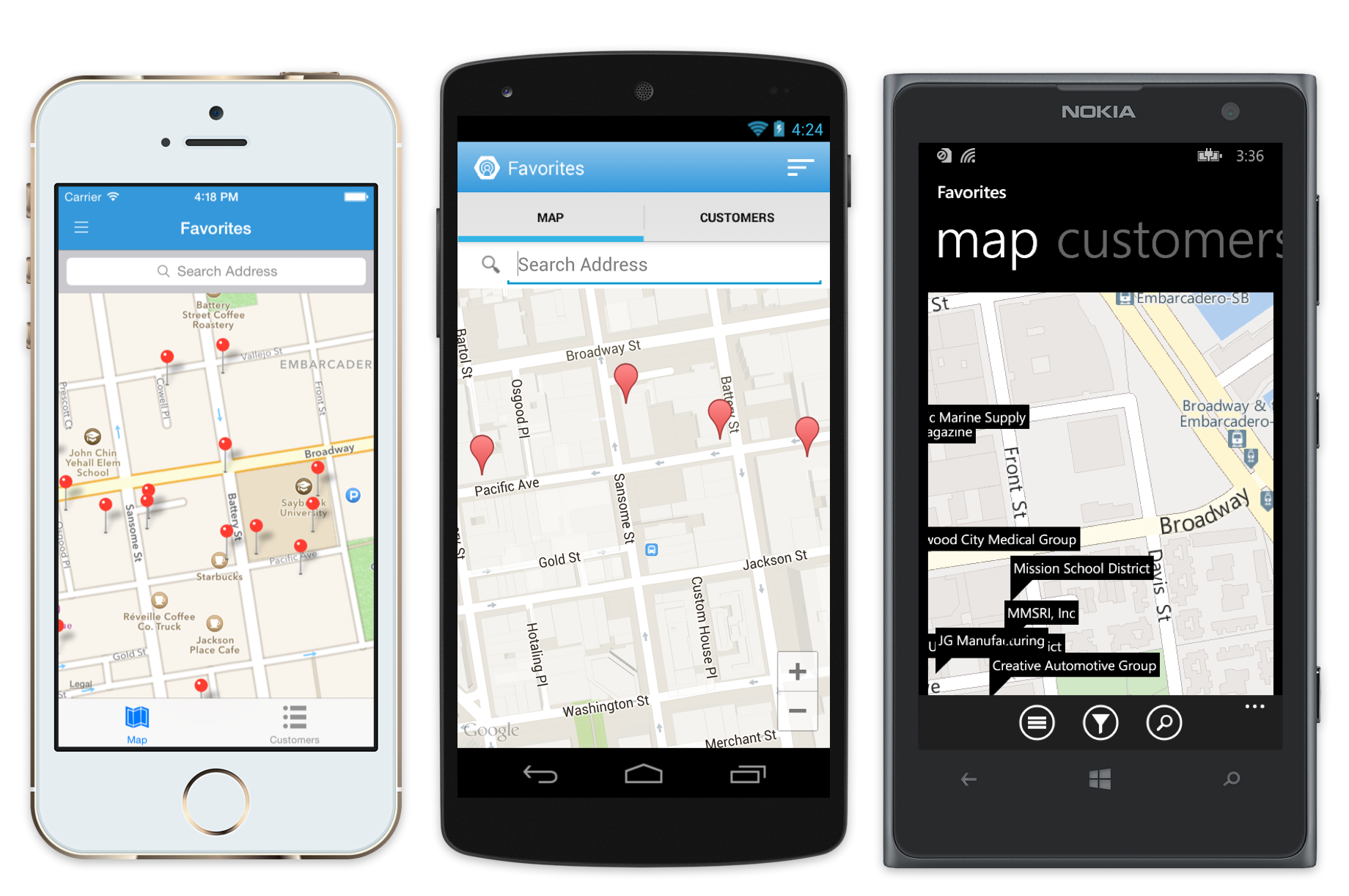 Xamarin + Xamarin.Forms
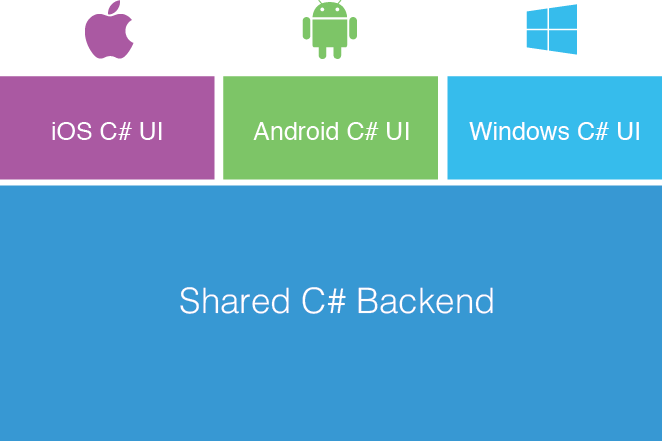 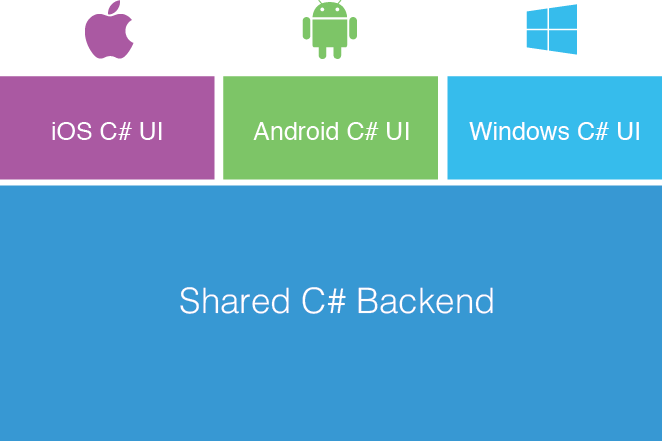 Shared UI Code
Traditional Xamarin Approach
With Xamarin.Forms:
More code-sharing, all native
What’s Included
40+ Pages, Layouts, and Controls
Build from code behind or XAML
Two-way Data Binding
Navigation
Animation API
Dependency Service
Messaging Center
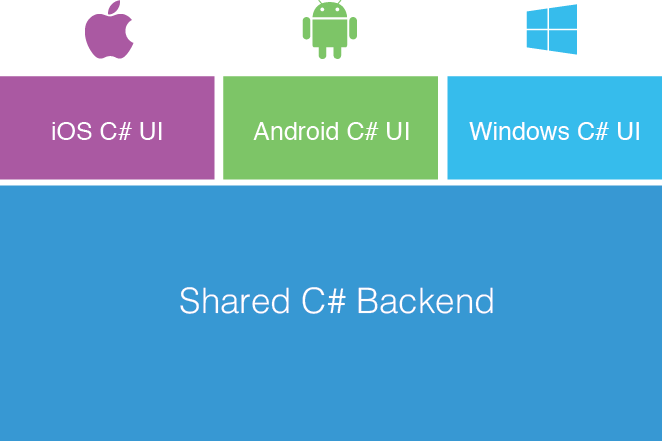 Shared UI Code
Pages
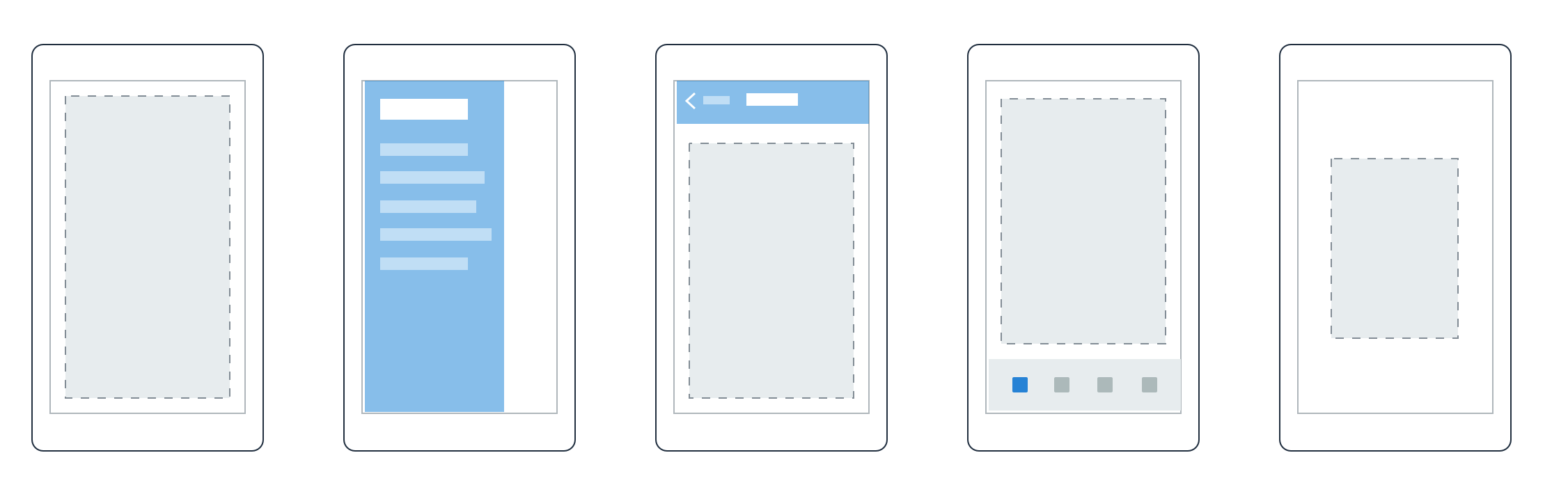 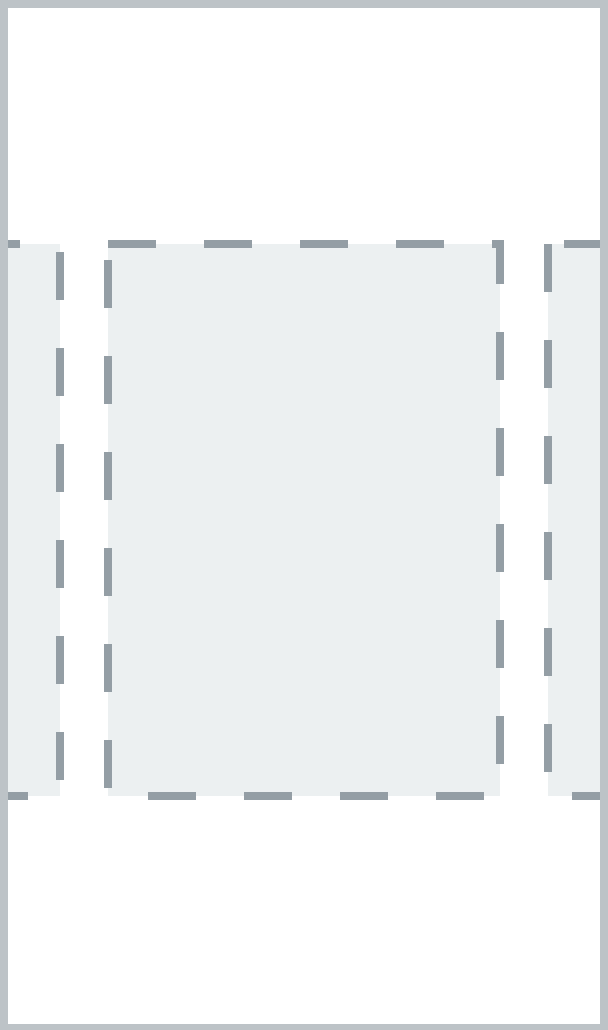 Content
MasterDetail
Navigation
Tabbed
Carousel
Layouts
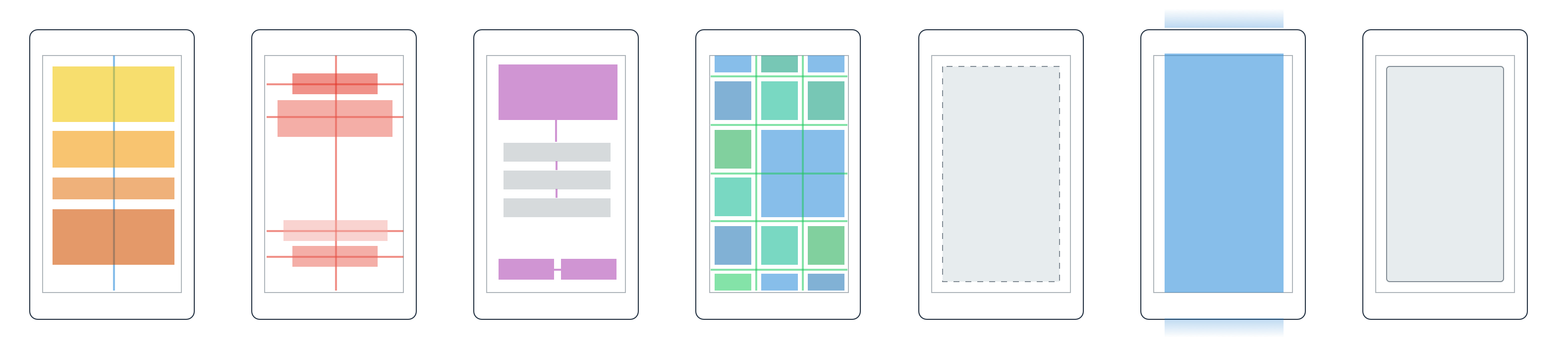 ContentView
ScrollView
Absolute
Relative
Grid
Stack
Frame
Controls
ActivityIndicator
BoxView
Button
DatePicker
Editor
Entry
Image
Label
ListView
Map
OpenGLView
Picker
ProgressBar
SearchBar
Slider
Stepper
TableView
TimePicker
WebView
EntryCell
ImageCell
SwitchCell
TextCell
ViewCell
Xamarin.Forms3 Apps 1 C# Codebase
Demo
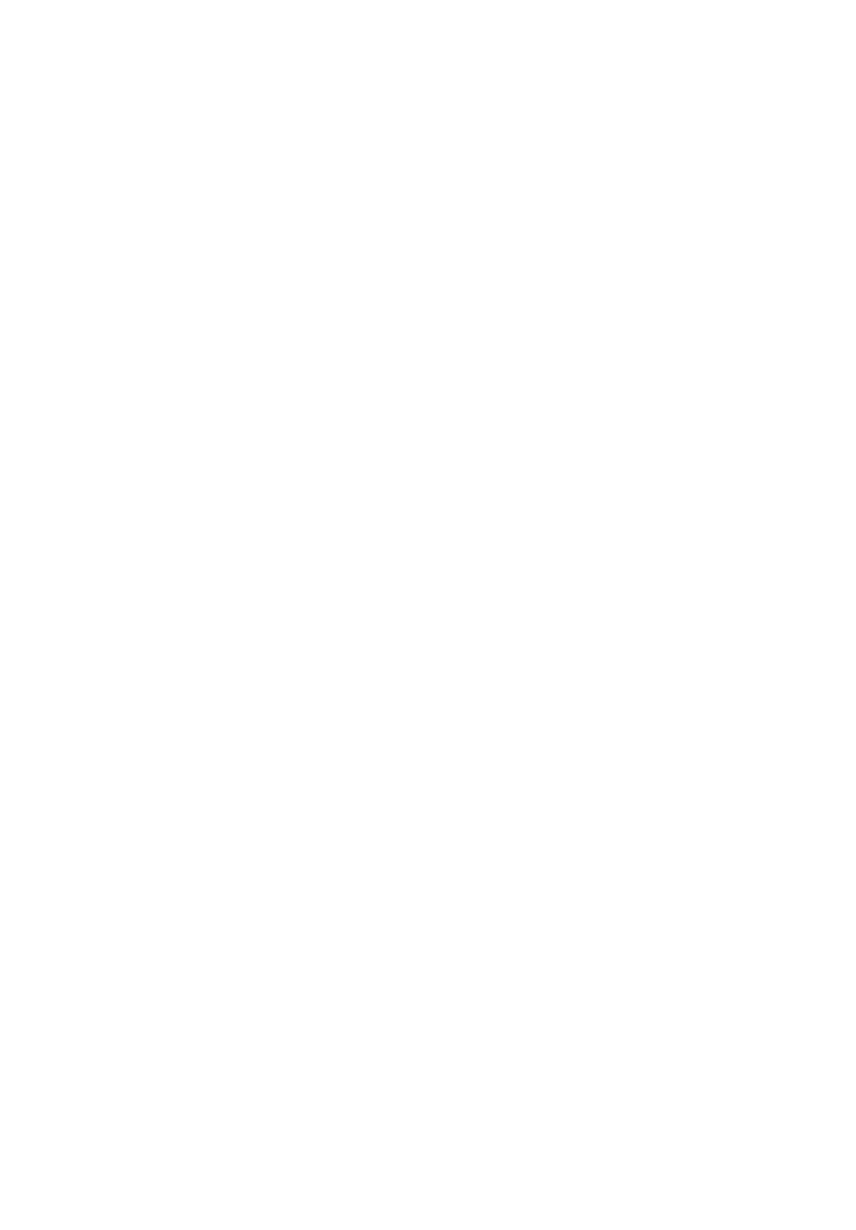 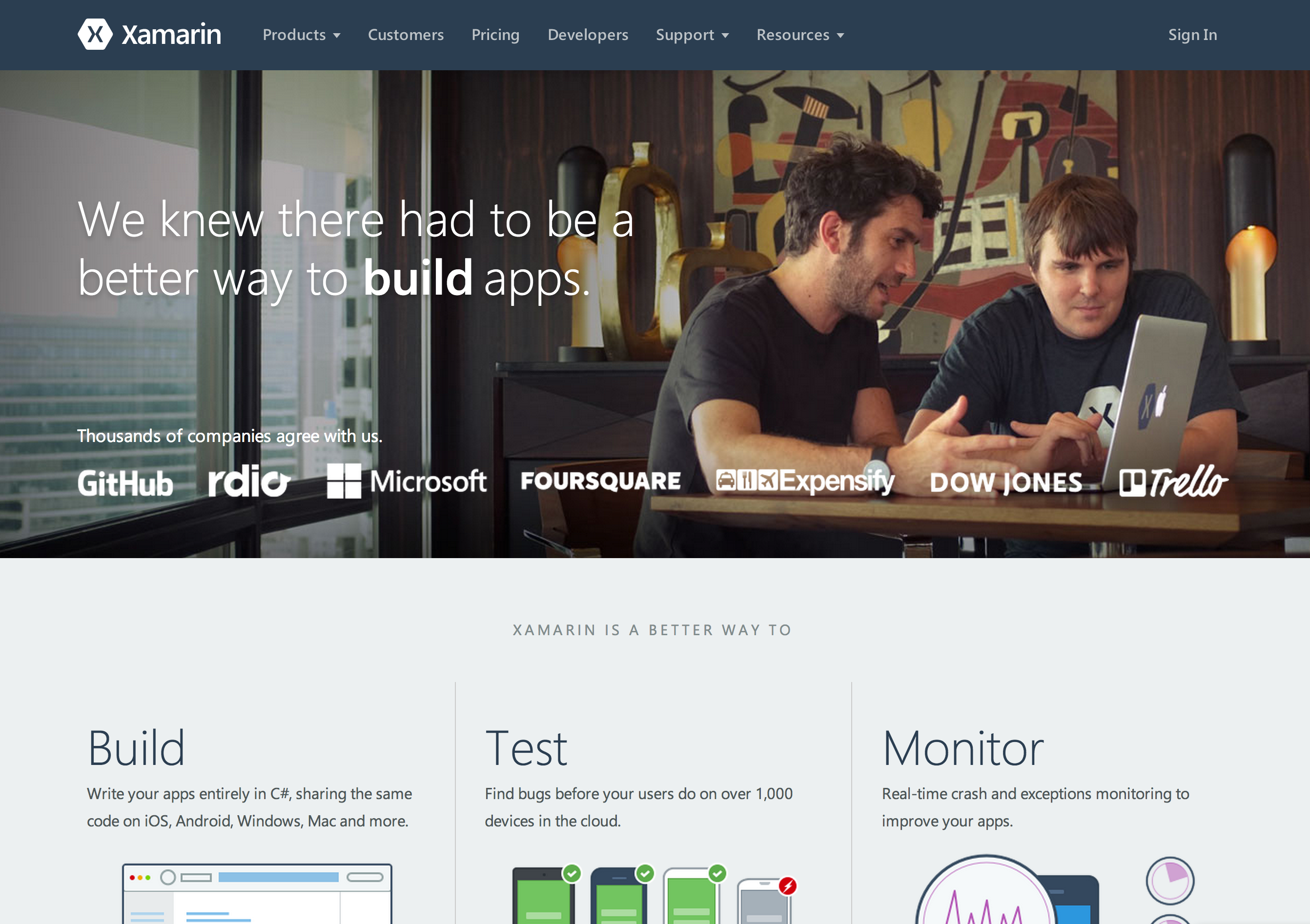 Get StartedXamarin.com
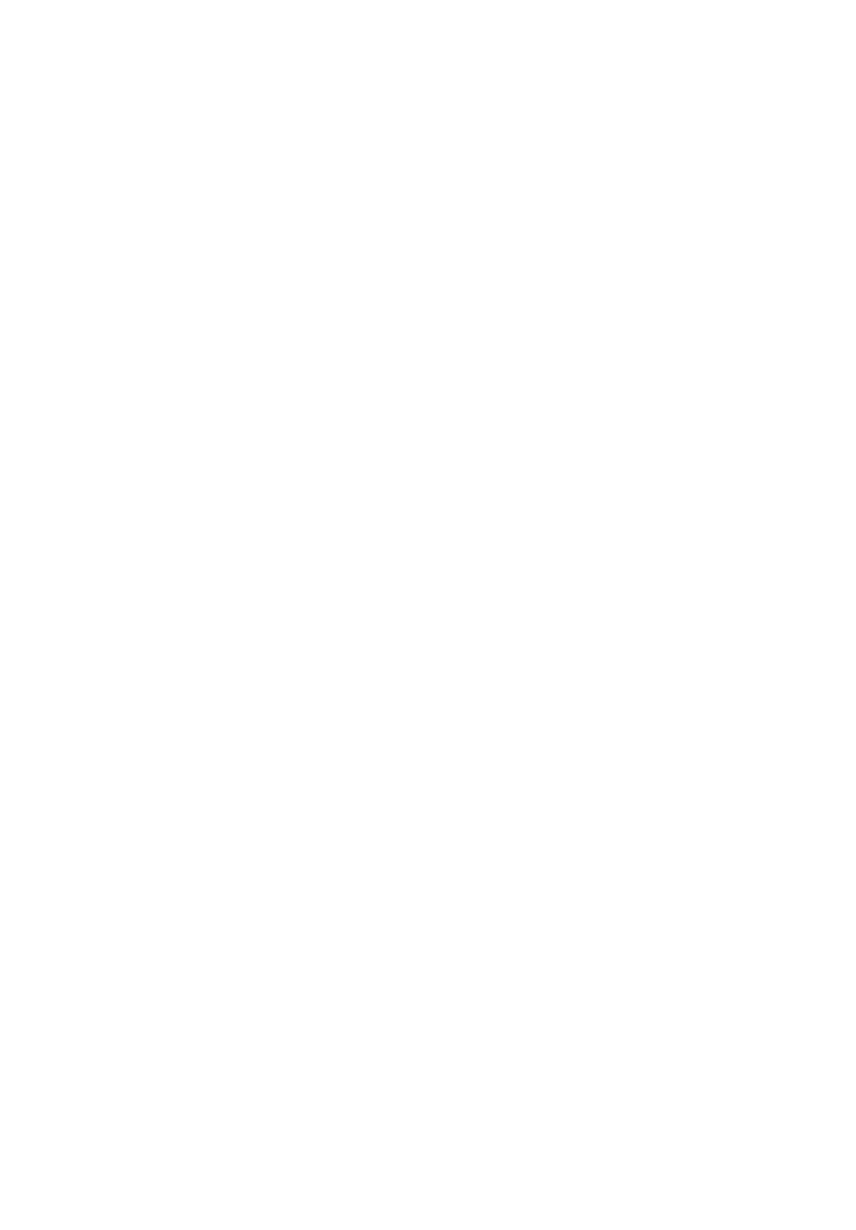 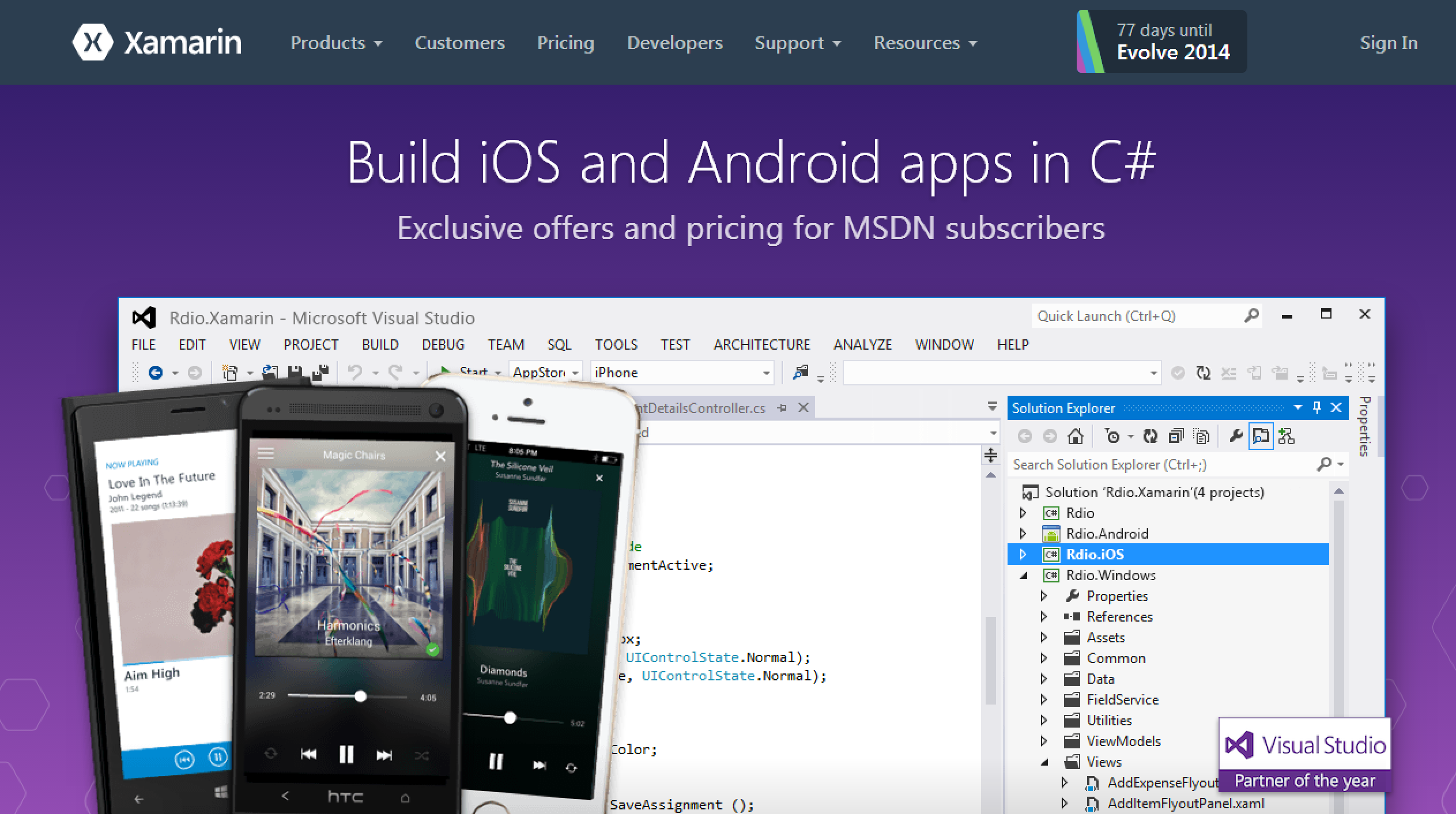 MSDN OffersXamarin.com/MSDN
Xamarin.com/University
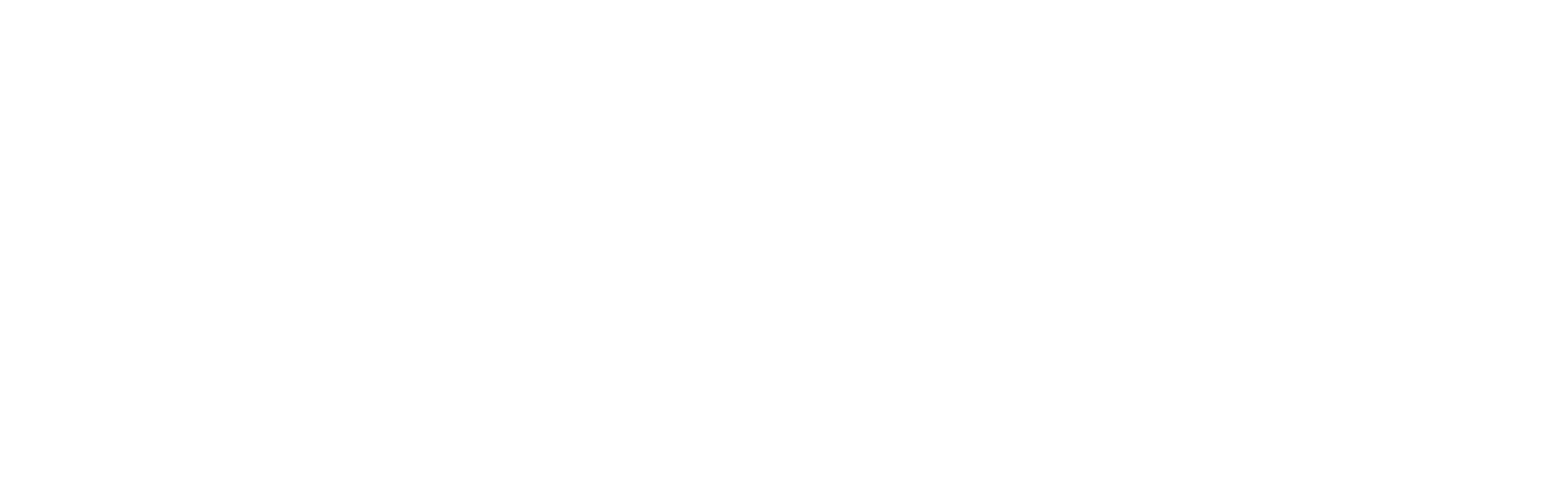 Unrivaled Mobile Development Training
Live unlimited mobile development training from mobile experts, in your time-zone, on your schedule, and as often as you'd like.
Connect with Me
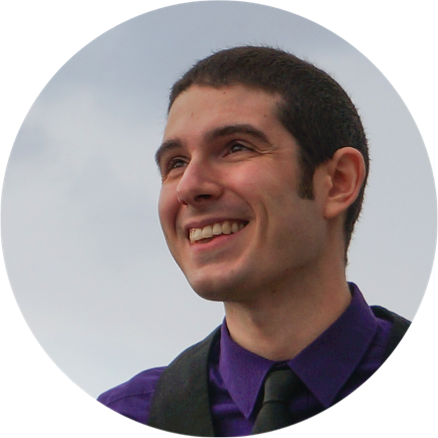 James Montemagno
Developer Evangelist
james@xamarin.com
+1 (602) 492-6689
@JamesMontemagno
Summary
1
Xamarin enables C# developers to create native iOS, Android, Mac, and Windows apps leveraging their C# and .NET skills, and use all of your favorite .NET libraries.

Xamarin apps look and feel native because they are native. You get 100% API access on every device and with Xamarin you are always up to date.

Use the tools you love like Visual Studio to debug and analyze iOS and Android apps with all of the debugging capabilities such as breakpoints and watch windows.


Share on average 70%+ code between all mobile apps with the ability to connect to all of your favorite services like Azure Mobile Services, Office 365, and more.
2
3
4
Related content
DEV-B306 Building Multi-Device Applications with Xamarin and Cordova with Office 365 APIs
DEV-B350 Build Employee and Partner Facing Mobile Apps Using Microsoft Azure
Find Me at:
Xamarin Booth
Ask the Experts: Thursday, 30 October 18:00 – 20:00
DEV Track Resources
http://www.visualstudio.com
http://blogs.msdn.com/b/developer-tools/
http://msdn.microsoft.com/vstudio
visualstudio
@visualstudio
visualstudio
Resources
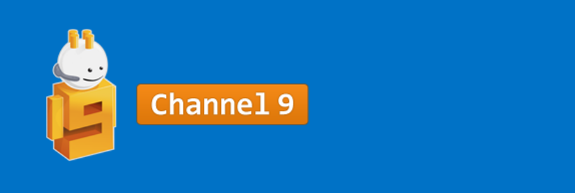 Learning
Sessions on Demand
Microsoft Certification & Training Resources
http://channel9.msdn.com/Events/TechEd
www.microsoft.com/learning
Developer Network
TechNet
Resources for IT Professionals
http://microsoft.com/technet
http://developer.microsoft.com
Please Complete An Evaluation FormYour input is important!
QR code
TechEd Mobile app
Phone or Tablet
TechEd Schedule Builder 
CommNet station or PC
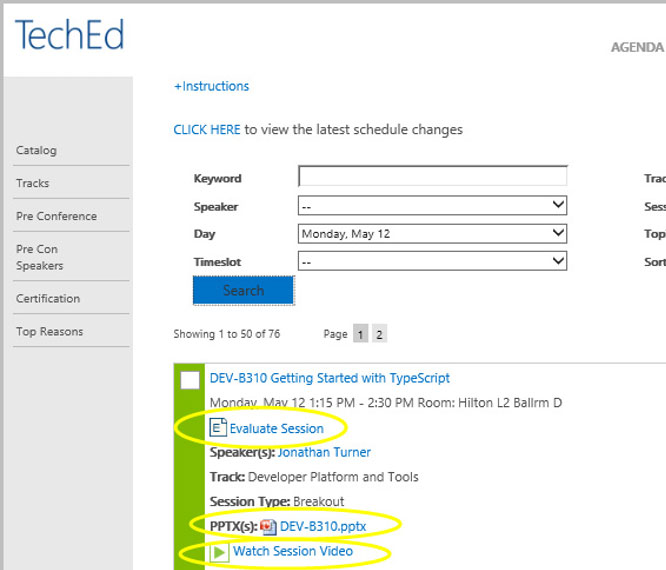 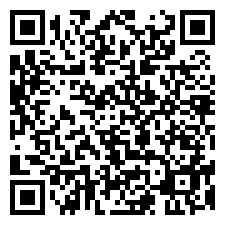 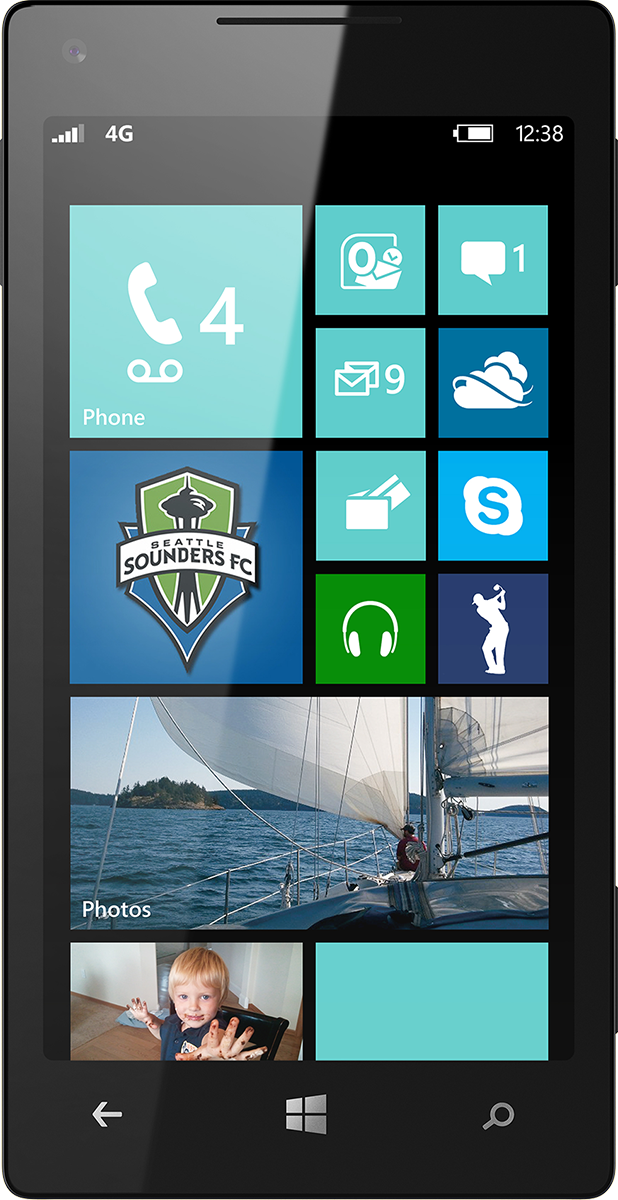 Evaluate this session
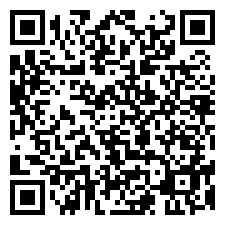 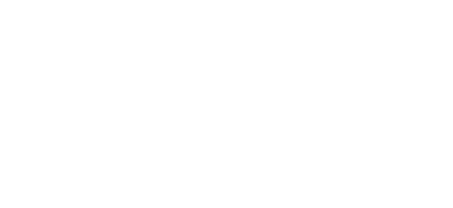 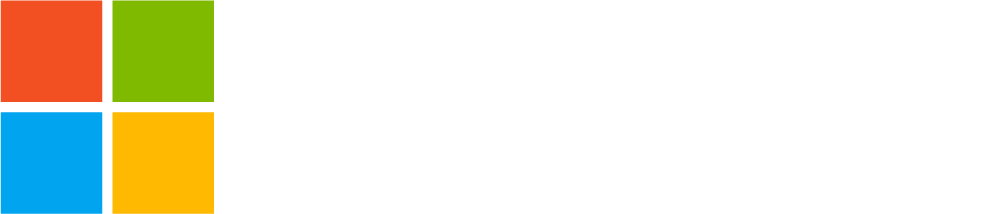 © 2014 Microsoft Corporation. All rights reserved. Microsoft, Windows, and other product names are or may be registered trademarks and/or trademarks in the U.S. and/or other countries.
The information herein is for informational purposes only and represents the current view of Microsoft Corporation as of the date of this presentation.  Because Microsoft must respond to changing market conditions, it should not be interpreted to be a commitment on the part of Microsoft, and Microsoft cannot guarantee the accuracy of any information provided after the date of this presentation.  MICROSOFT MAKES NO WARRANTIES, EXPRESS, IMPLIED OR STATUTORY, AS TO THE INFORMATION IN THIS PRESENTATION.